Histoire des arts 4e.
L’Europe des Lumières.
Portrait en pied de la marquise de Pompadour, Maurice Quentin de La Tour, 1755.
Musée du Louvre, département des arts graphiques, XVIIIe siècle.
Auteur : C. FRAYSSE.
Présentation de l’œuvre.
Portrait en pied de la marquise de Pompadour Maurice Quentin de La Tour, 1755.
1. Nature : un portrait au pastel.
2. Auteur : Maurice Quentin de La Tour.
3. Commanditaire : la marquise de Pompadour.
4. Contexte historique : la France de Louis XV et des Lumières.
Nature de l’œuvre
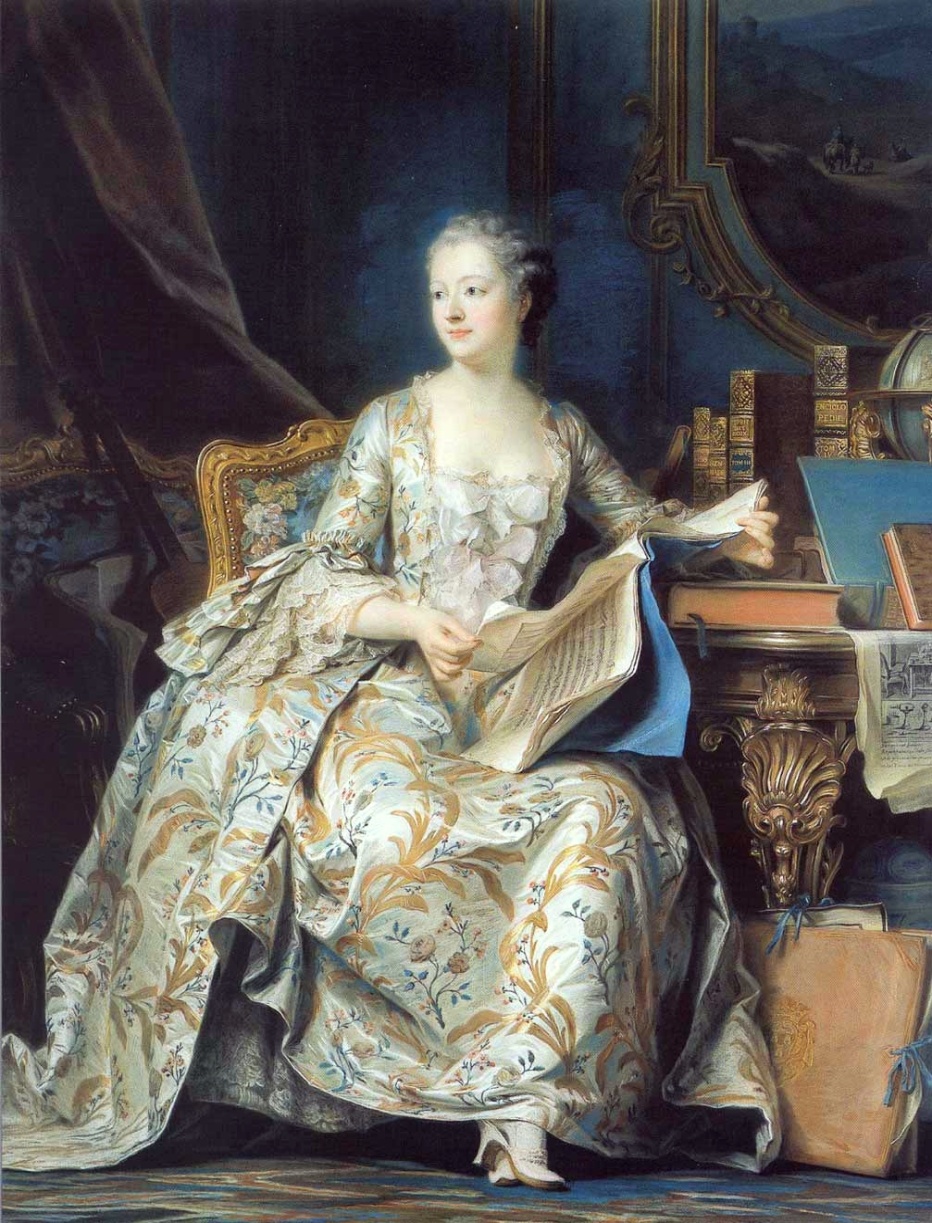 Le tableau, conservé au musée du Louvre, est un portrait au pastel de la marquise de Pompadour.
Nature de l’œuvre
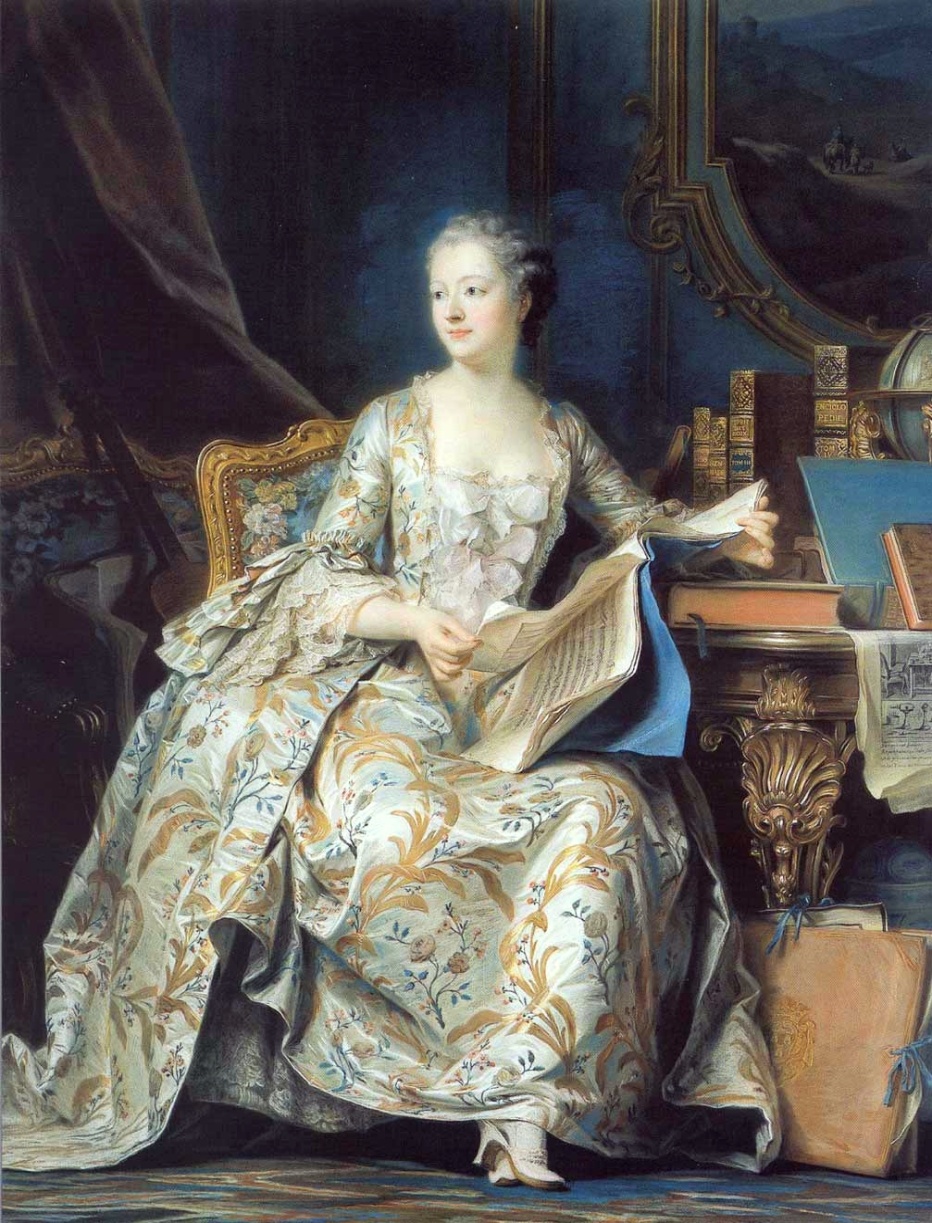 Le tableau, conservé au musée du Louvre, est un portrait au pastel de la marquise de Pompadour.
Nature de l’œuvre
Un portrait est la représentation d’une personne réelle, le plus souvent de son visage. 


Le portrait de la marquise de Pompadour est dit en pied car le peintre l’a représentée entière.
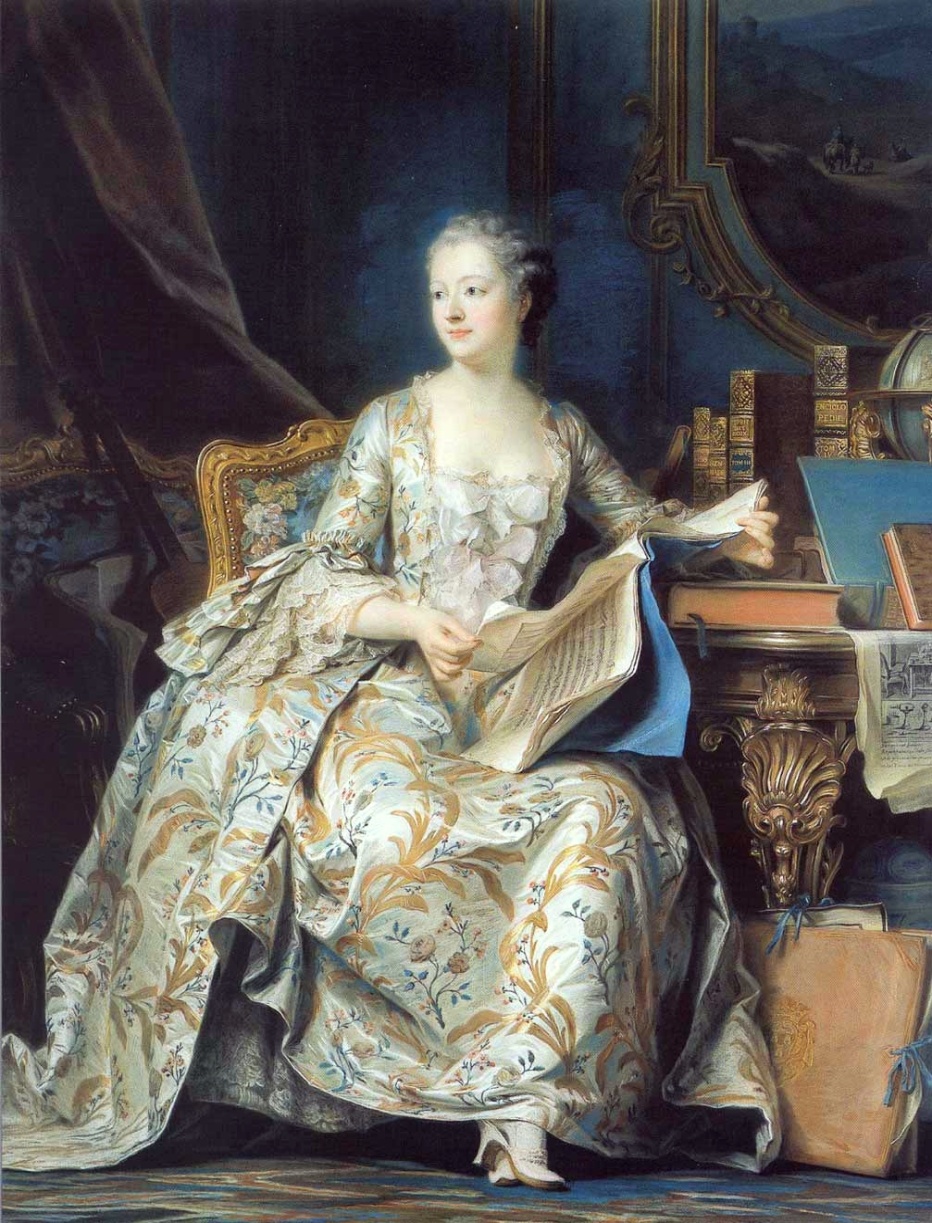 Le tableau, conservé au musée du Louvre, est un portrait au pastel de la marquise de Pompadour.
Nature de l’œuvre
Un portrait est la représentation d’une personne réelle, le plus souvent de son visage. 


Le portrait de la marquise de Pompadour est dit en pied car le peintre l’a représentée entière.
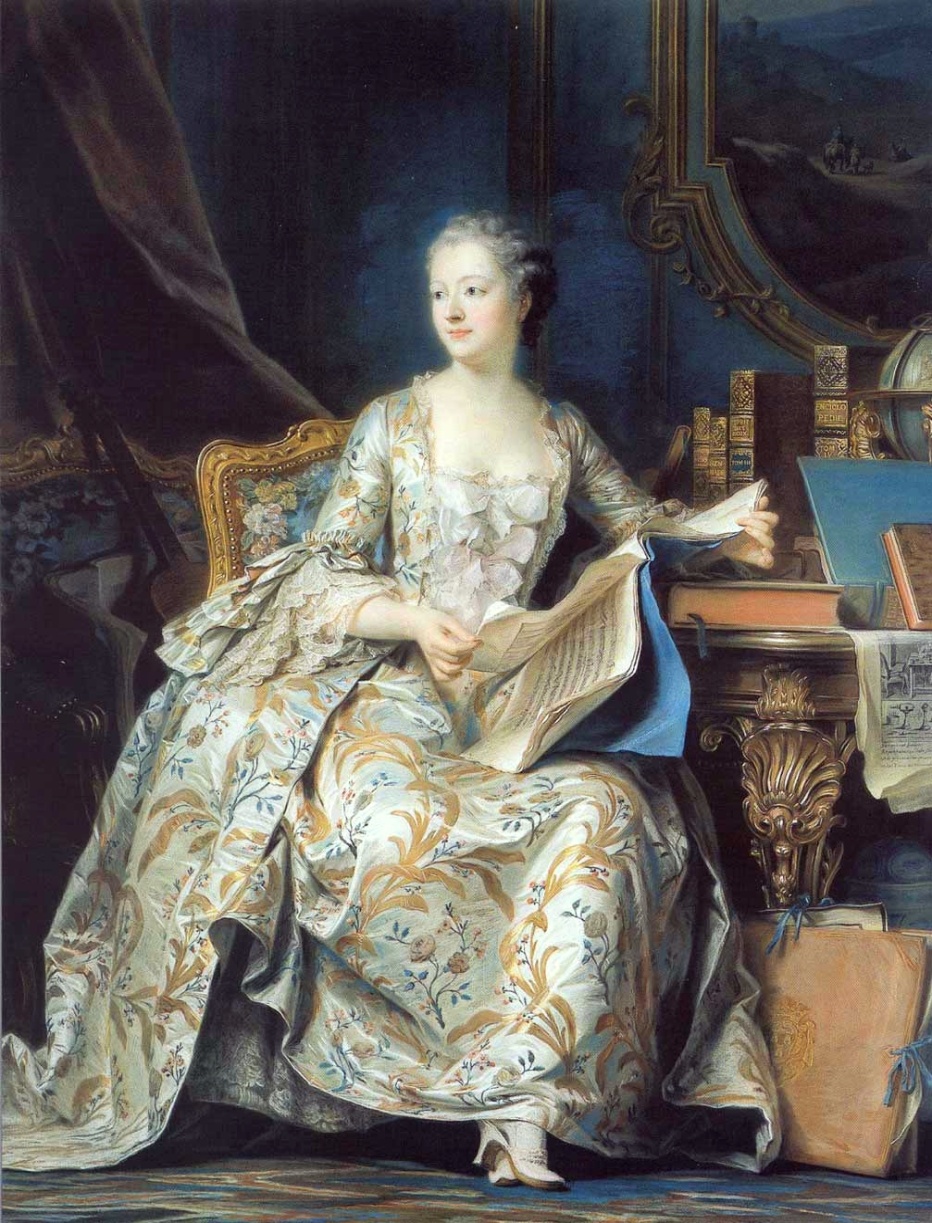 Pour réaliser ce tableau d’assez grande taille (177 x 136 cm), l’auteur a utilisé des crayons de pastel, (pâte de pigments colorés).

Cela donne une image douce, et rend donc le portrait plus intime.
Auteur de l’œuvre
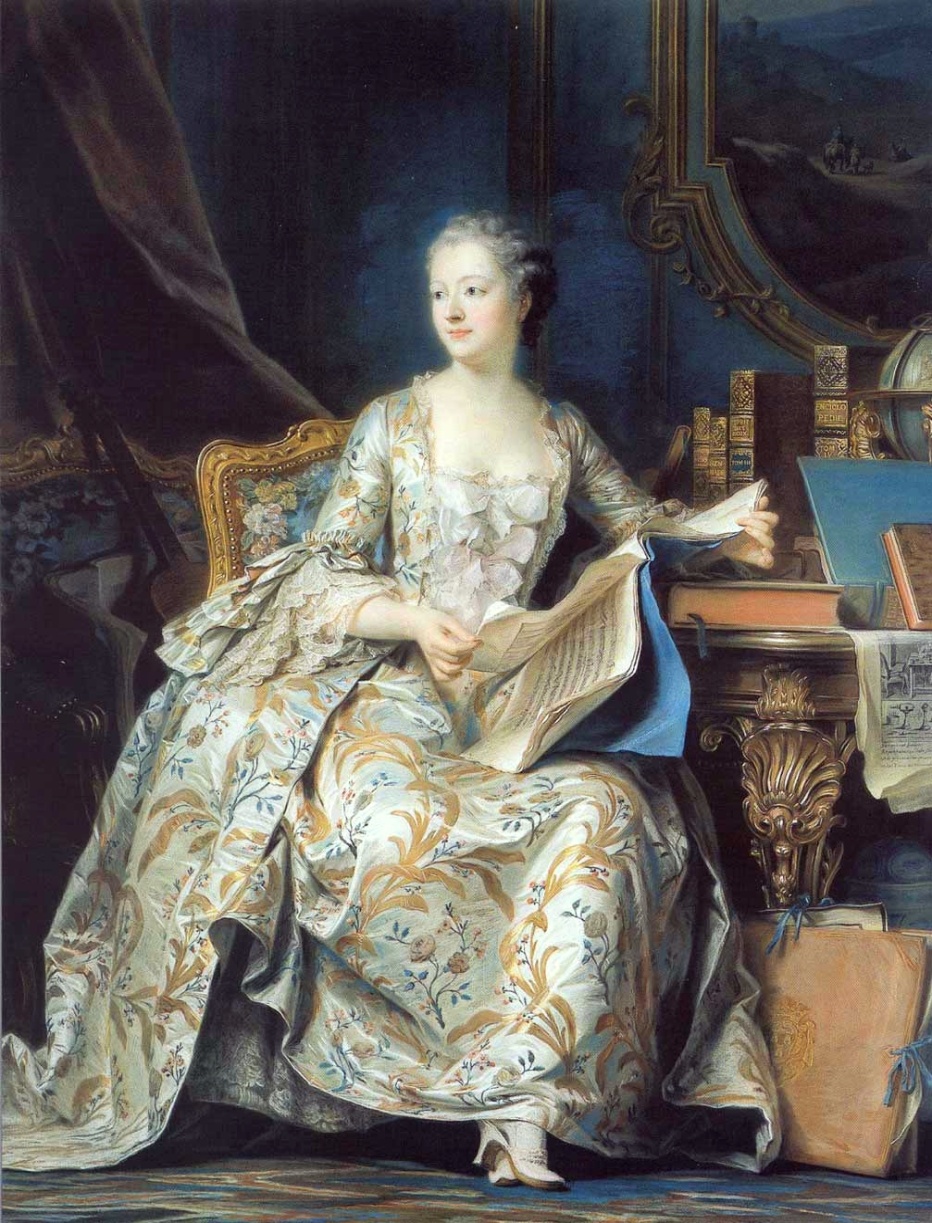 L’auteur de ce tableau est le portraitiste français Maurice Quentin de La Tour.
Auteur de l’œuvre
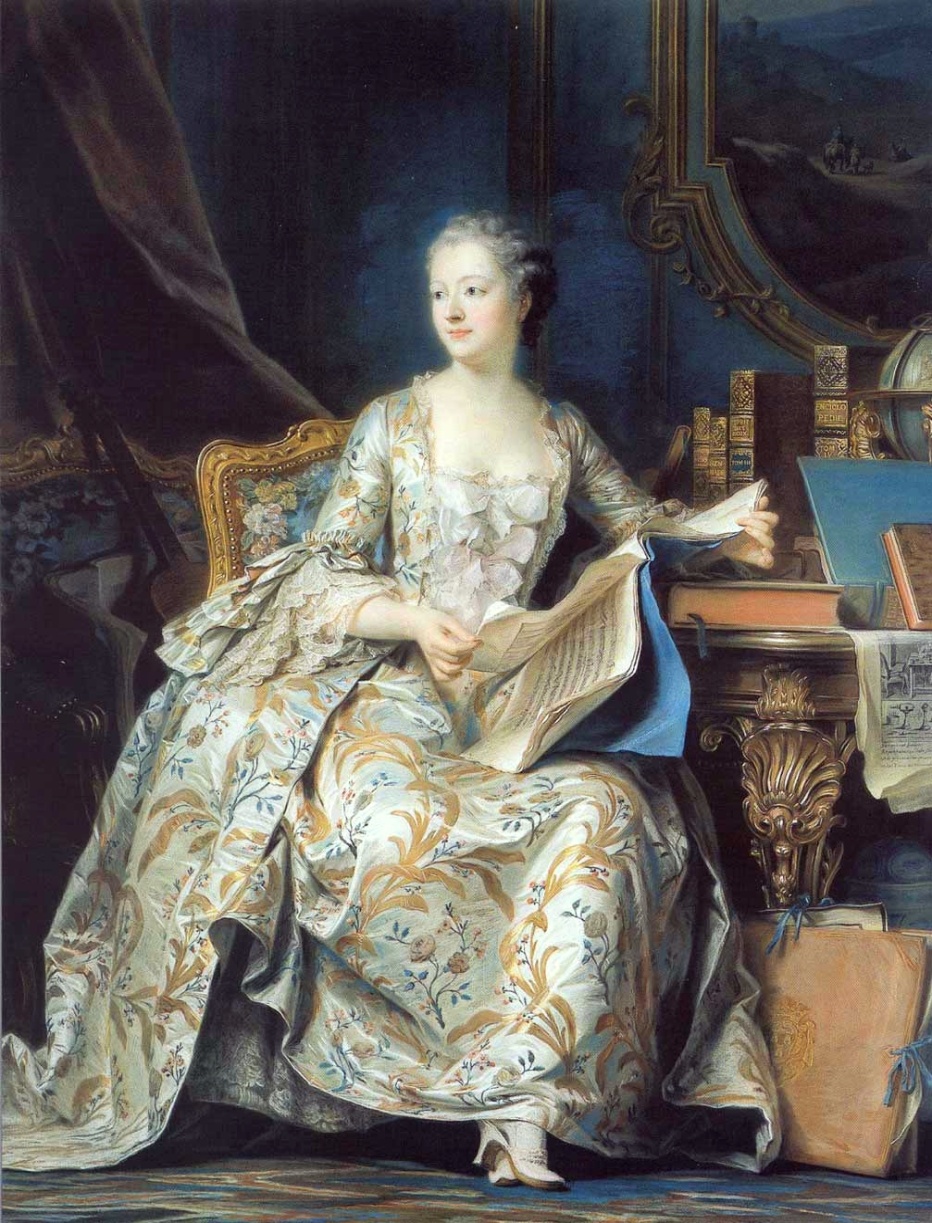 L’auteur de ce tableau est le portraitiste français Maurice Quentin de La Tour.
Auteur de l’œuvre
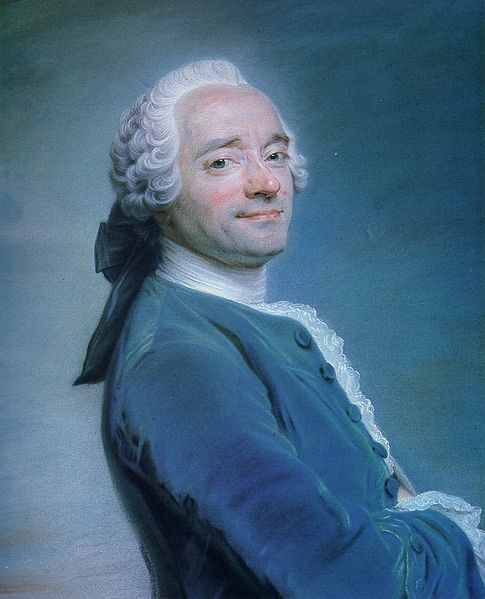 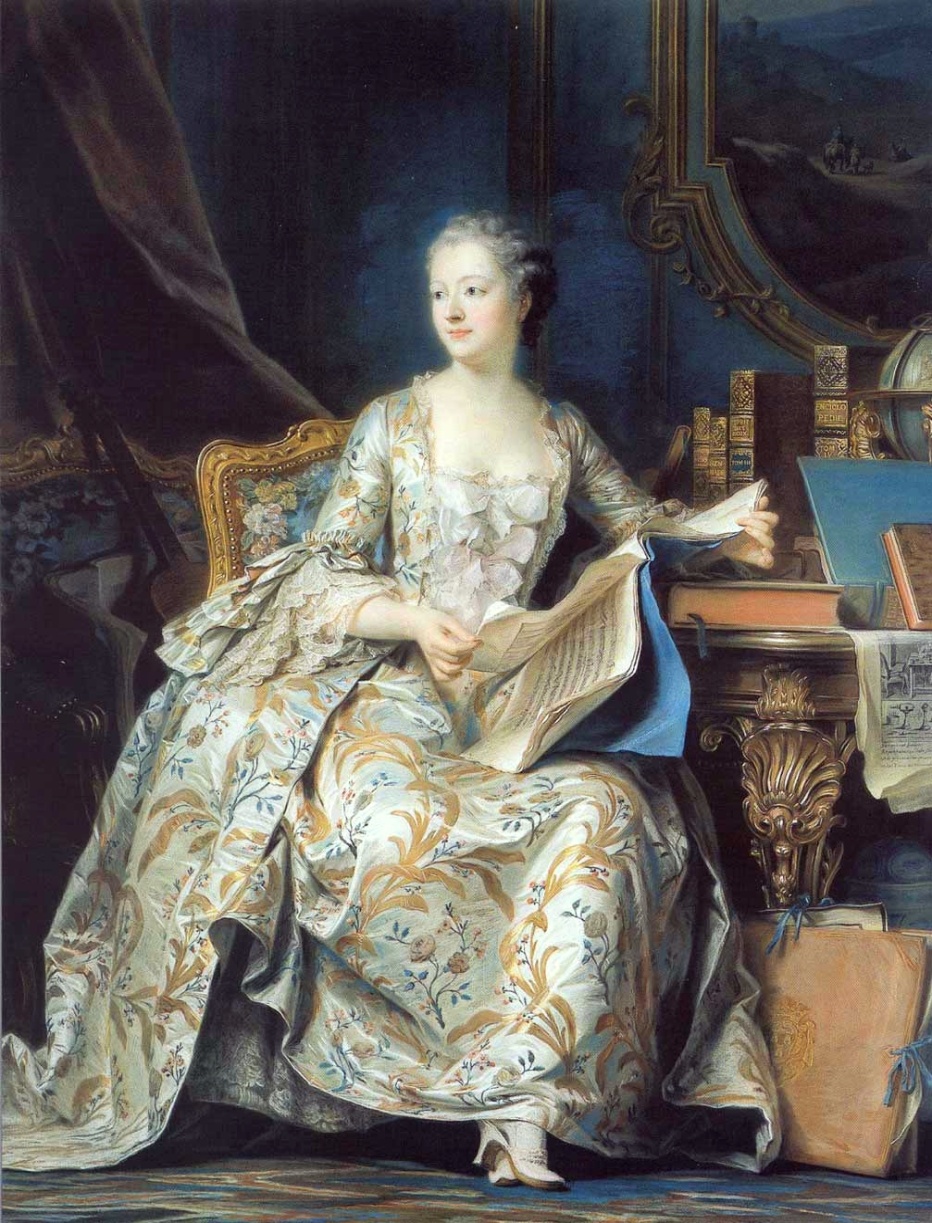 Maurice Quentin de La Tour vers 1751.
L’auteur de ce tableau est le portraitiste français Maurice Quentin de La Tour.
Auteur de l’œuvre
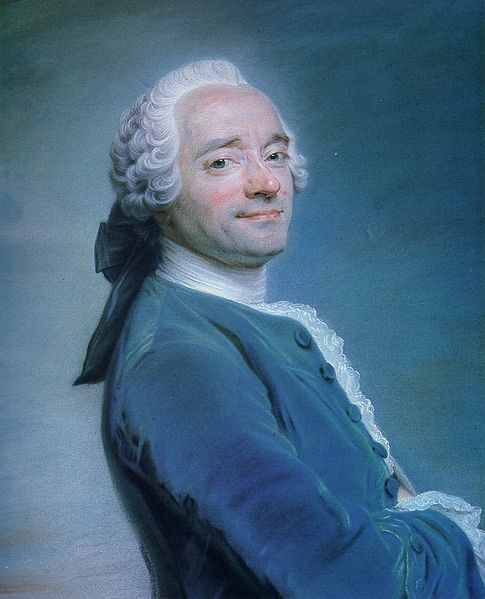 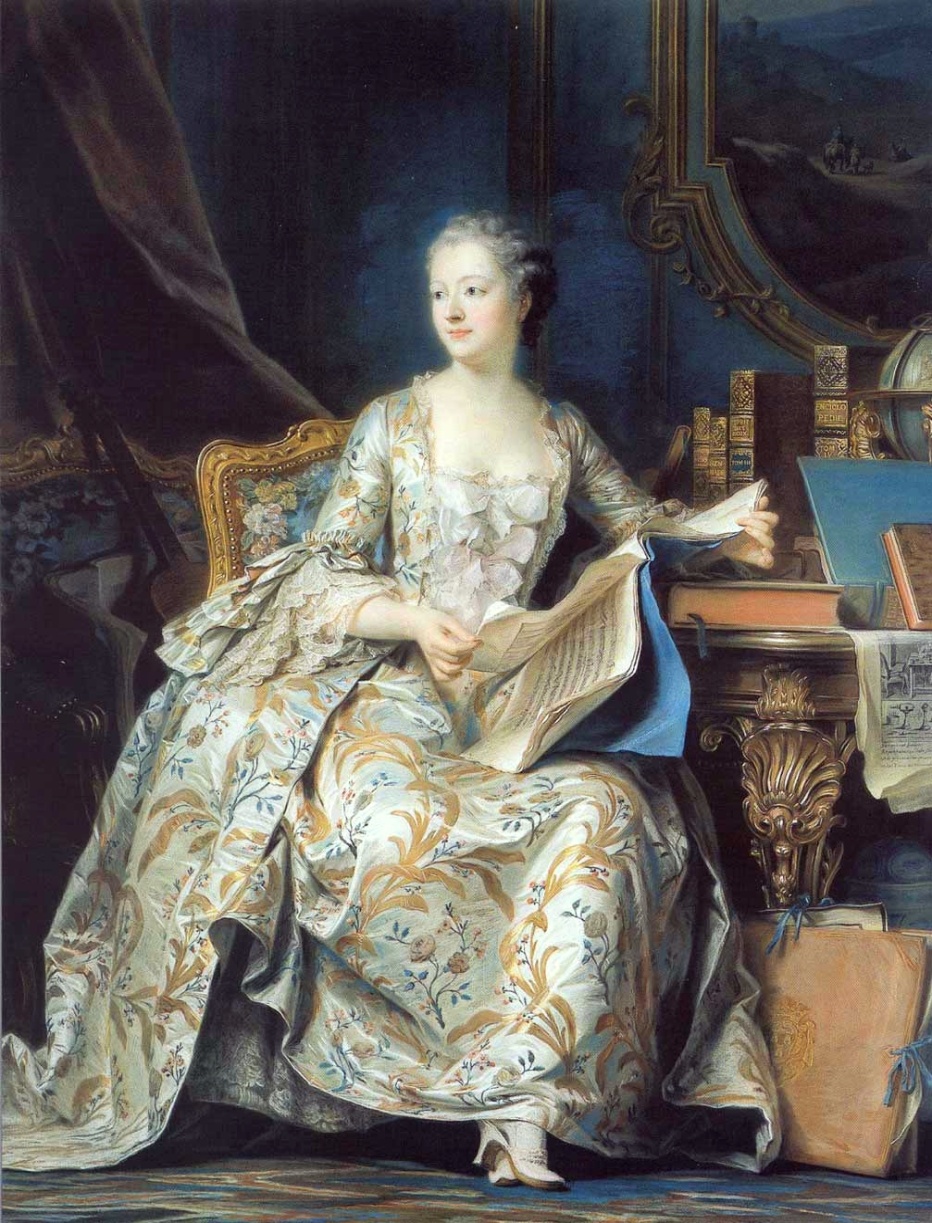 Maurice Quentin de La Tour vers 1751.
Maurice Quentin de La Tour (1704-1788) est très célèbre au XVIIIe siècle pour ses portraits au pastel. Il a notamment réalisé celui du philosophe Voltaire et celui du roi de France Louis XV.
Commanditaire de l’œuvre
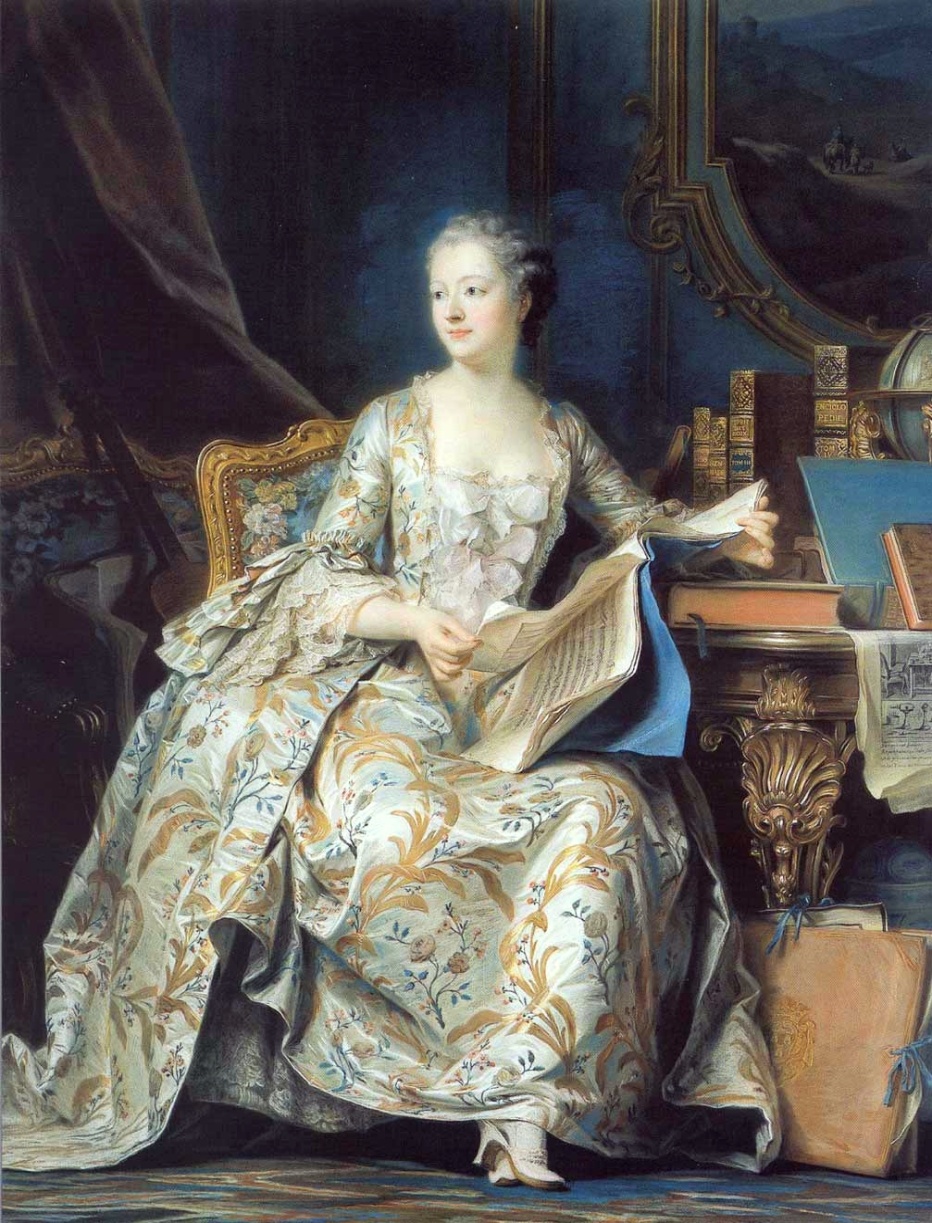 Le commanditaire de ce tableau est la marquise de Pompadour.
Commanditaire de l’œuvre
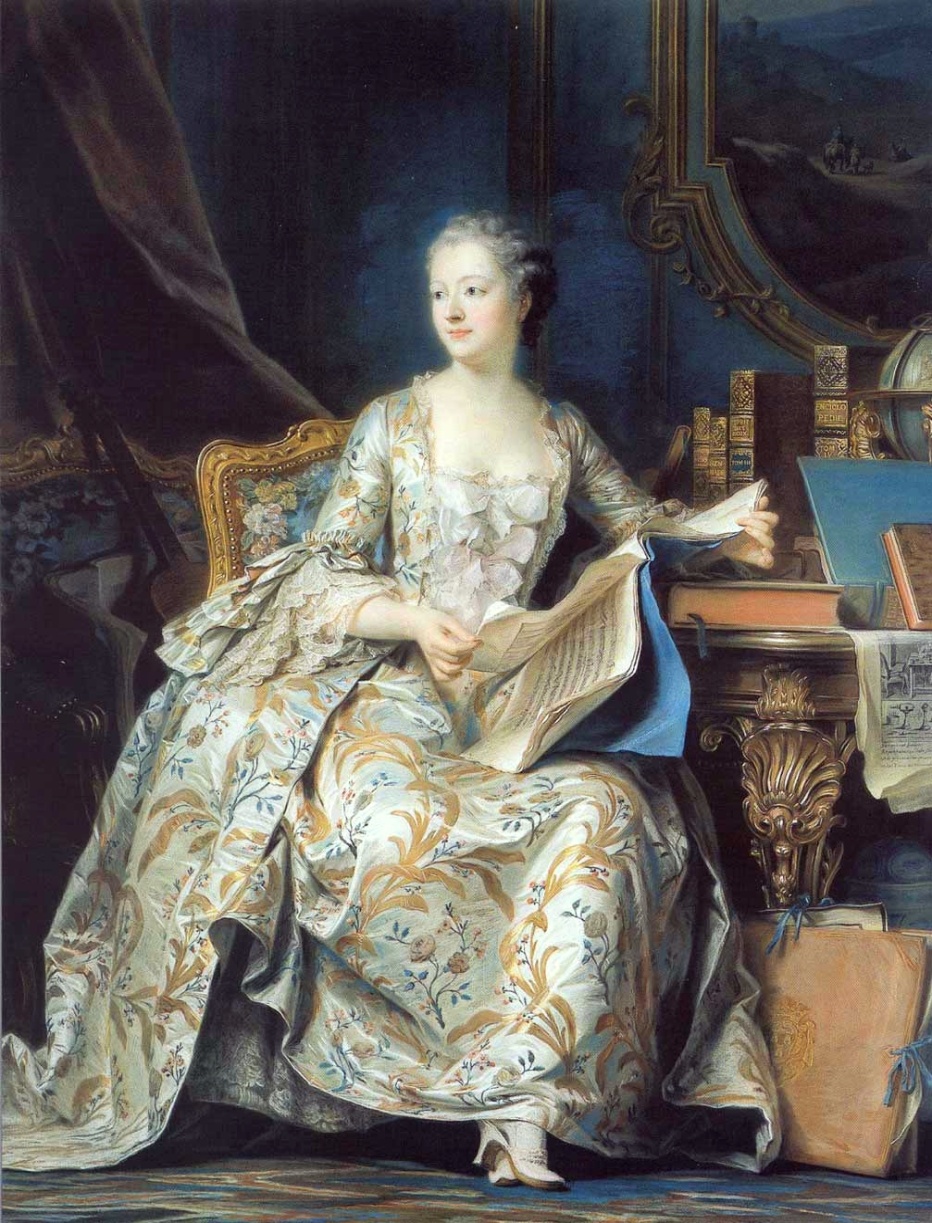 Le commanditaire de ce tableau est la marquise de Pompadour.
Commanditaire de l’œuvre
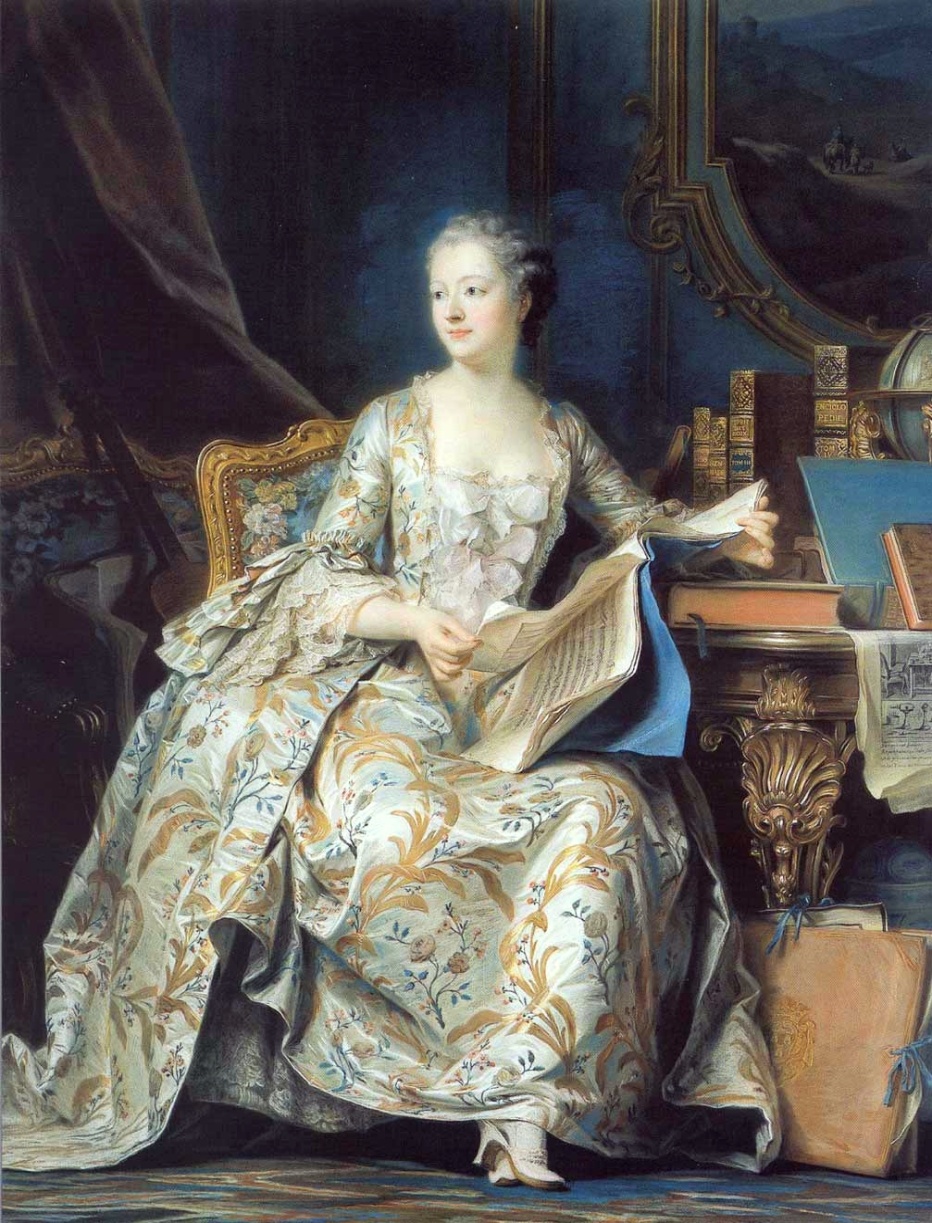 Le commanditaire d’une œuvre est la personne qui la commande au peintre.

La marquise de Pompadour a elle-même commandé son portrait à Maurice Quentin de La Tour en 1749.

Elle a payé ce tableau très cher, 48 000 livres.
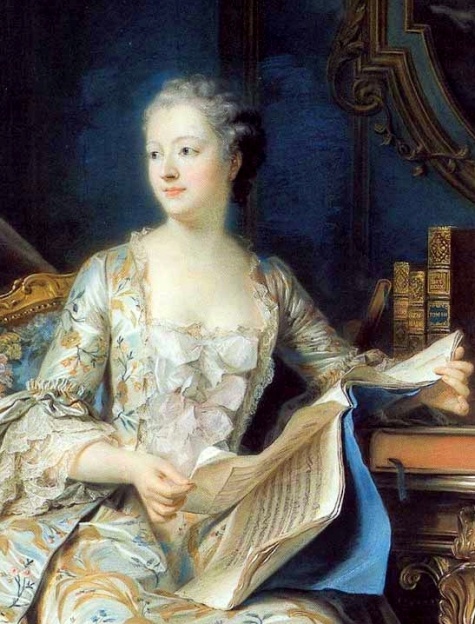 La marquise de Pompadour (1721-1764) est née sous le nom de Jeanne-Antoinette Poisson. Elle est d’origine bourgeoise.

De 1745 à 1752, elle est la favorite du roi de France Louis XV qui fait d’elle la marquise de Pompadour.

Elle vit à la cour et a beaucoup d’influence sur le roi. Elle reste d’ailleurs son amie jusqu’à ce qu’elle meurt en 1764.
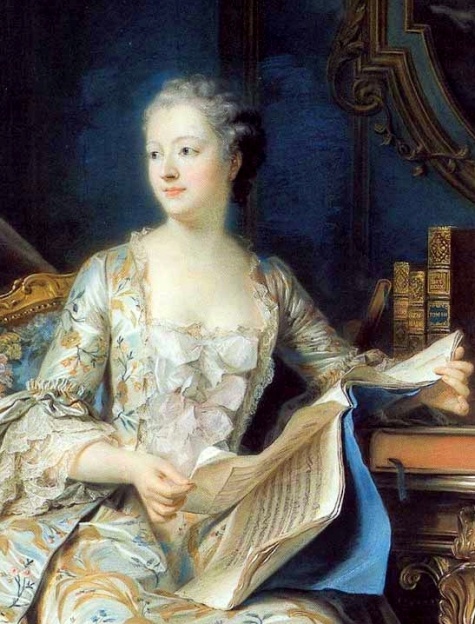 La marquise de Pompadour (1721-1764) est née sous le nom de Jeanne-Antoinette Poisson. Elle est d’origine bourgeoise.

De 1745 à 1752, elle est la favorite du roi de France Louis XV qui fait d’elle la marquise de Pompadour.

Elle vit à la cour et a beaucoup d’influence sur le roi. Elle reste d’ailleurs son amie jusqu’à ce qu’elle meurt en 1764.
D’autres portraits d’elle ont été réalisés par des peintres de l’époque comme François Boucher.
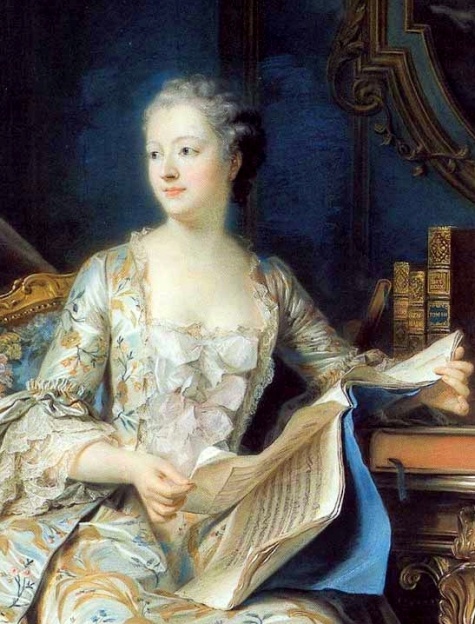 La marquise de Pompadour (1721-1764) est née sous le nom de Jeanne-Antoinette Poisson. Elle est d’origine bourgeoise.

De 1745 à 1752, elle est la favorite du roi de France Louis XV qui fait d’elle la marquise de Pompadour.

Elle vit à la cour et a beaucoup d’influence sur le roi. Elle reste d’ailleurs son amie jusqu’à ce qu’elle meurt en 1764.
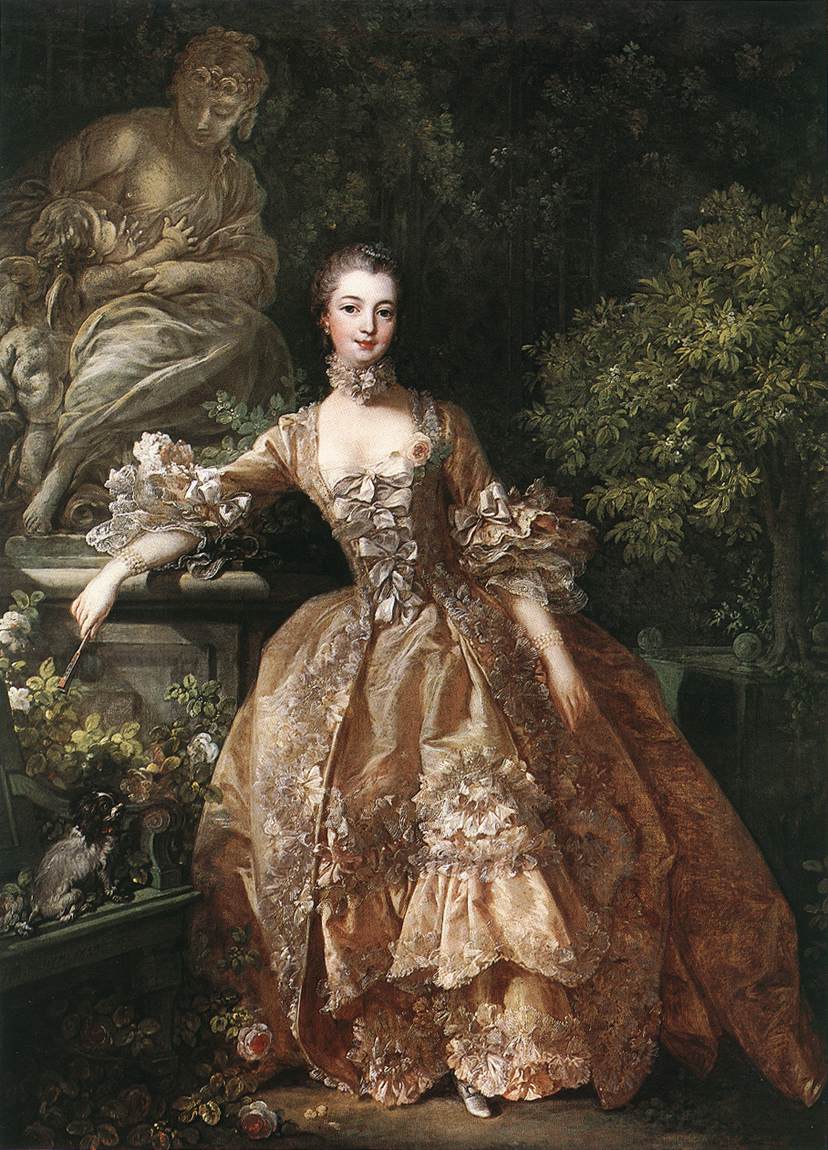 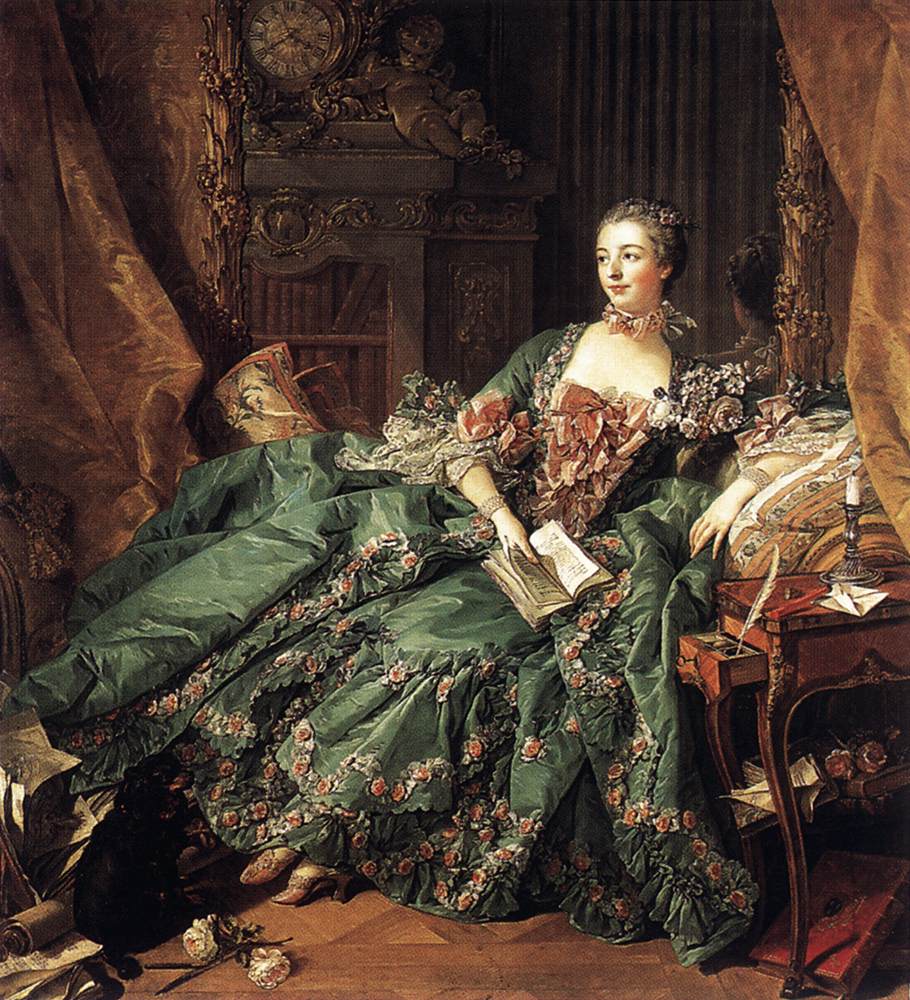 D’autres portraits d’elle ont été réalisés par des peintres de l’époque comme François Boucher.
En 1756.
En 1758.
Contexte de l’œuvre
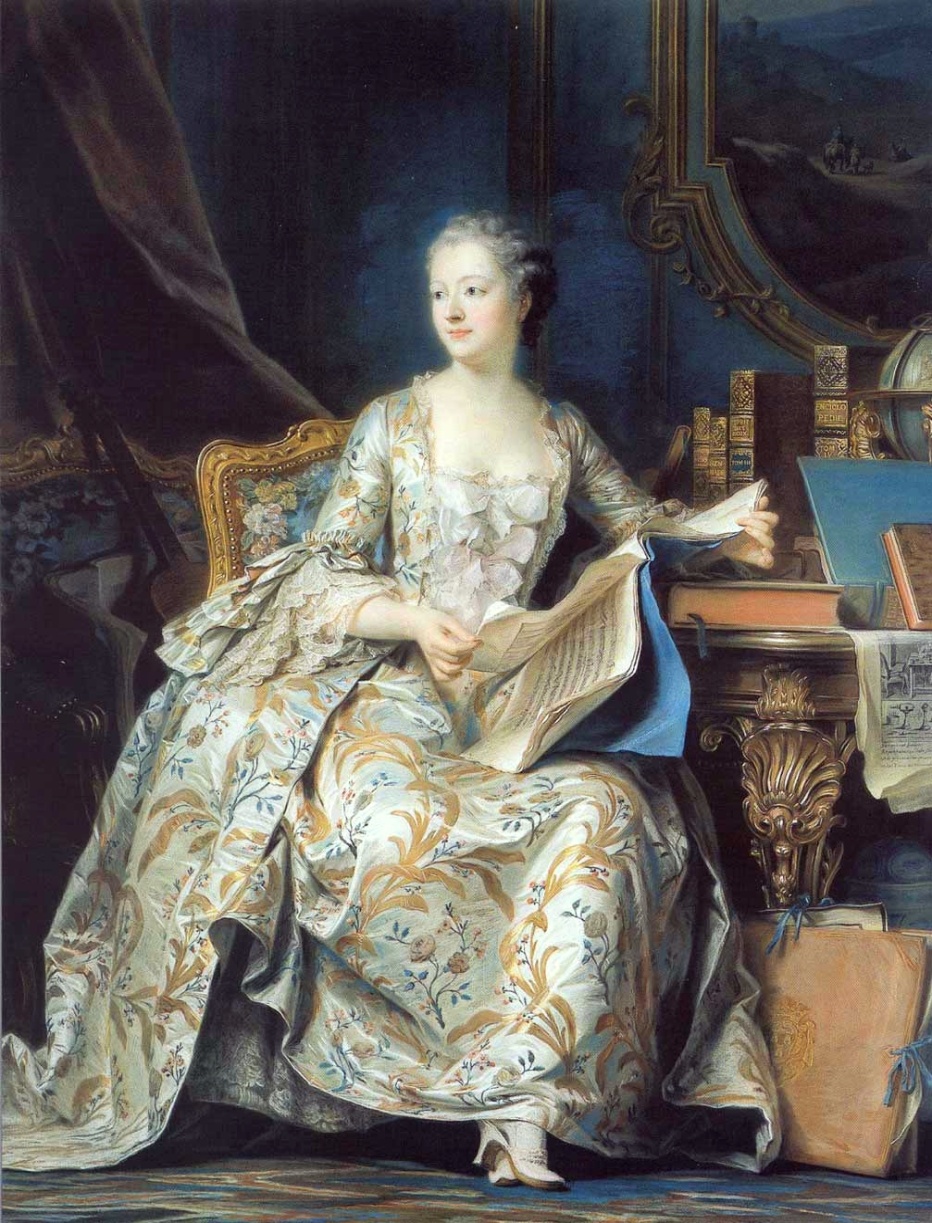 Le tableau a été réalisé entre 1749 et 1755 sous le règne du roi de France Louis XV (1715-1774).
Contexte de l’œuvre
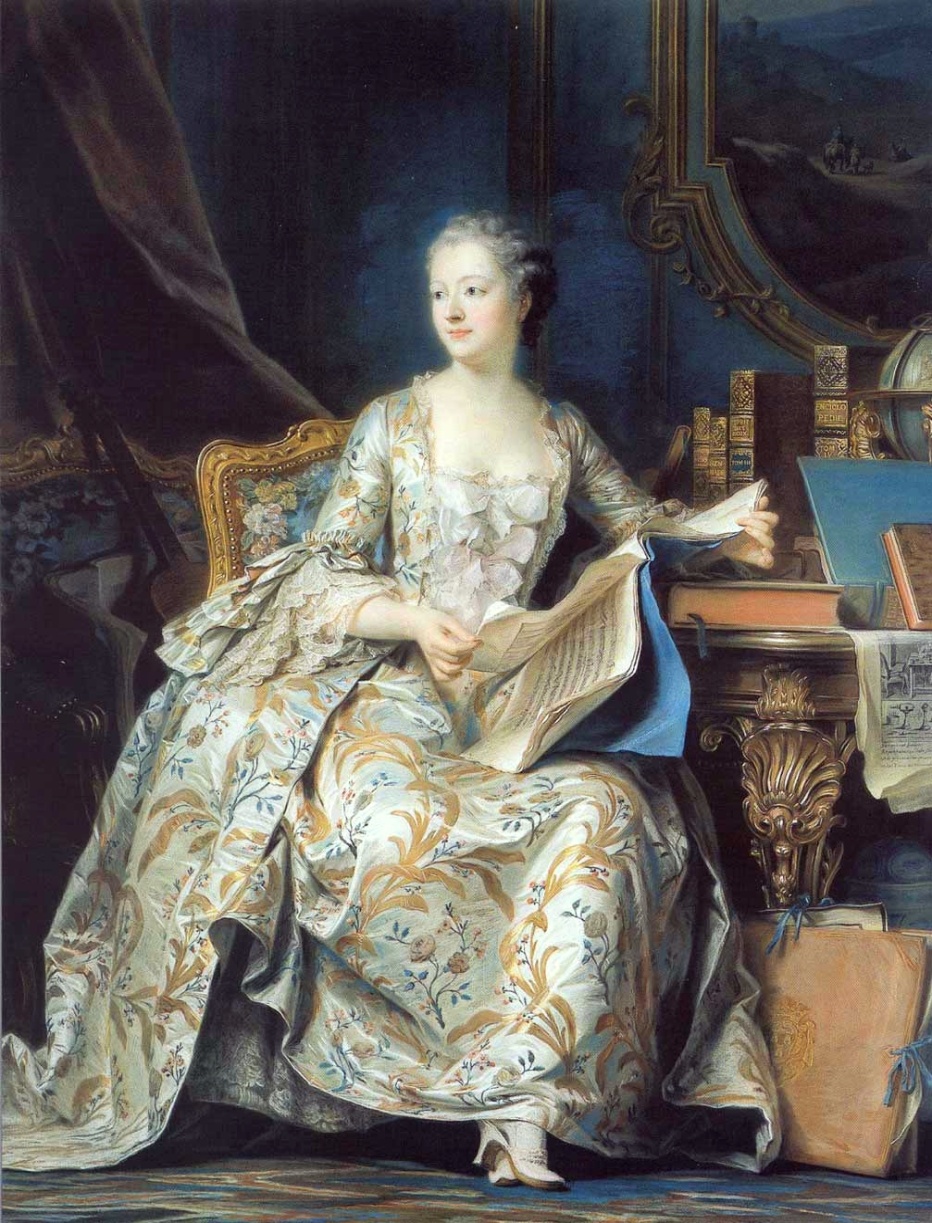 Le tableau a été réalisé entre 1749 et 1755 sous le règne du roi de France Louis XV (1715-1774).
Contexte de l’œuvre
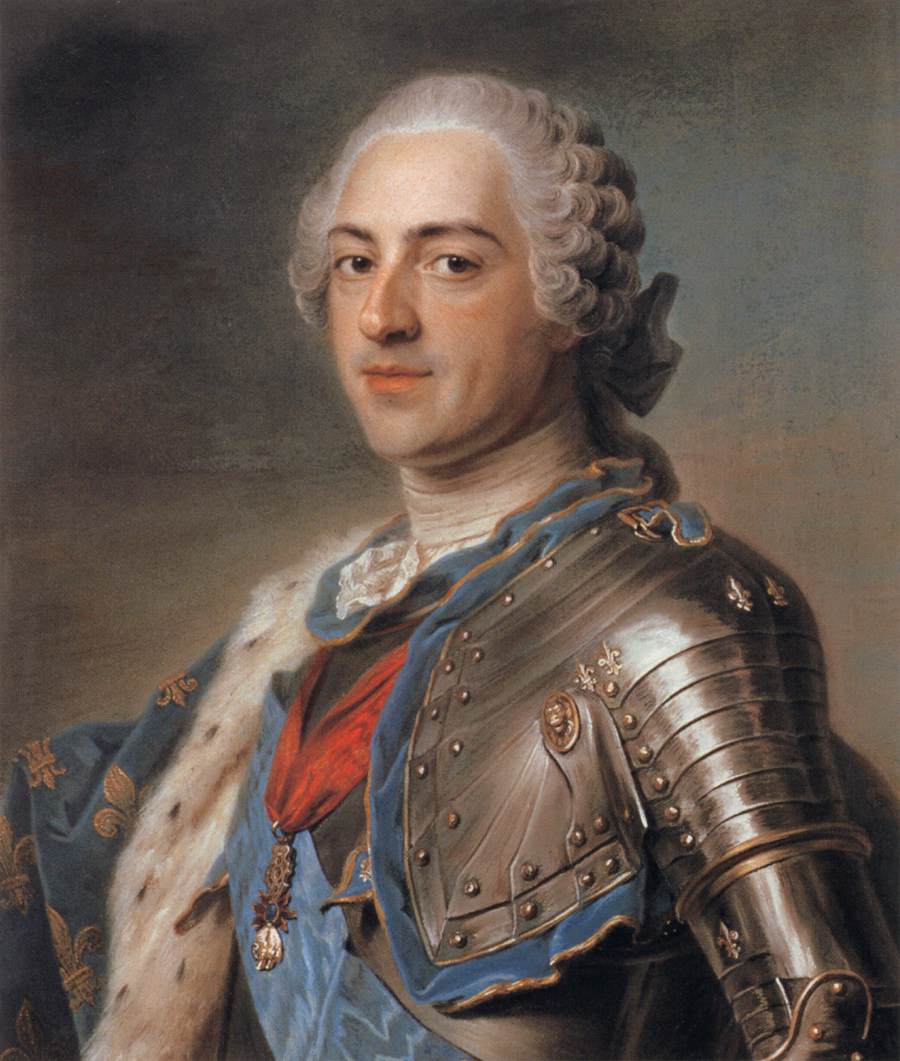 Louis XV peint par de La Tour en 1748.
Le tableau a été réalisé entre 1749 et 1755 sous le règne du roi de France Louis XV (1715-1774).
Contexte de l’œuvre
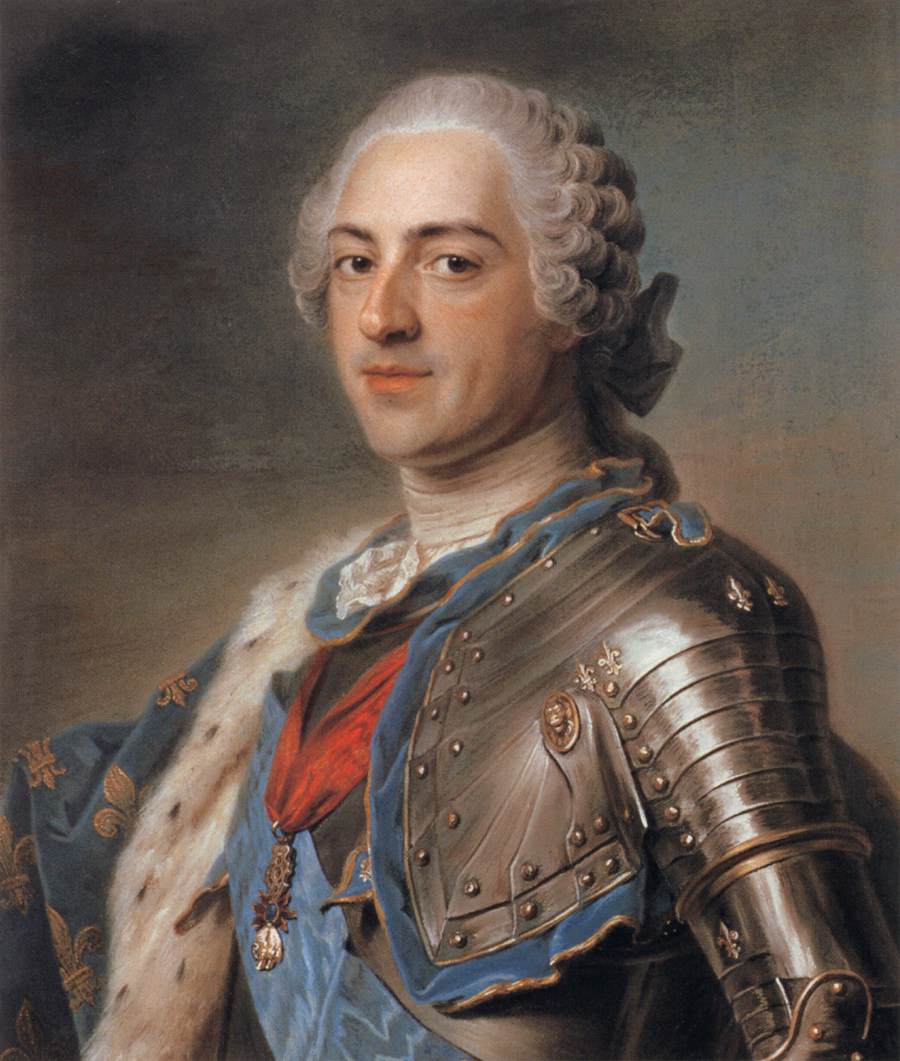 Louis XV peint par de La Tour en 1748.
Il a sa cour au château de Versailles 
et exerce un pouvoir absolu.
Le tableau a été réalisé entre 1749 et 1755 sous le règne du roi de France Louis XV (1715-1774).
Contexte de l’œuvre
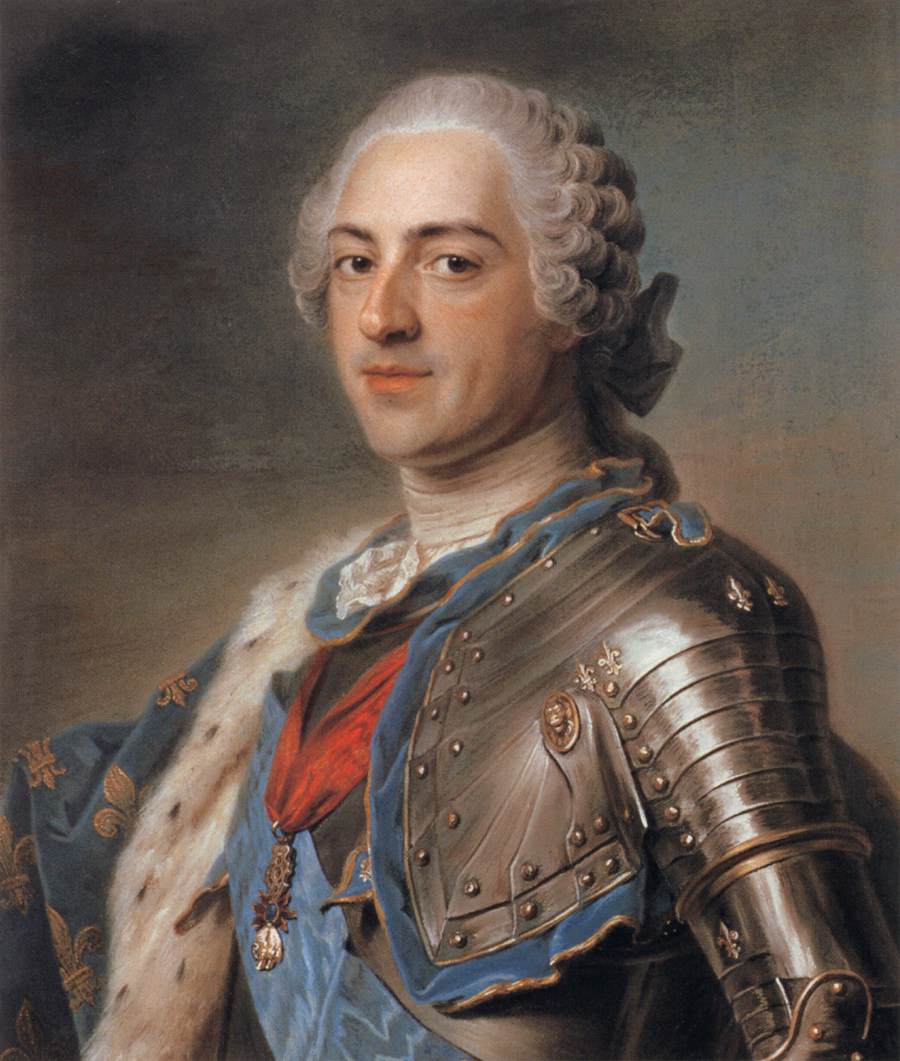 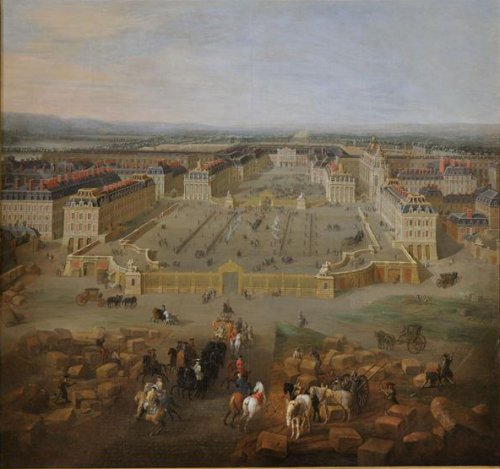 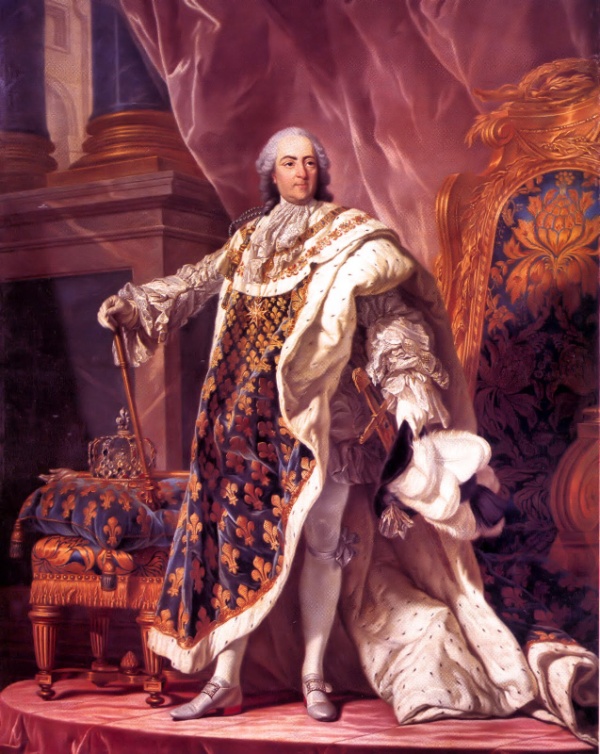 Le château de Versailles en 1722.
Louis XV peint par de La Tour en 1748.
Louis XV peint en habit de sacre  par Van Loo en 1760.
Il a sa cour au château de Versailles 
et exerce un pouvoir absolu.
Contexte de l’œuvre
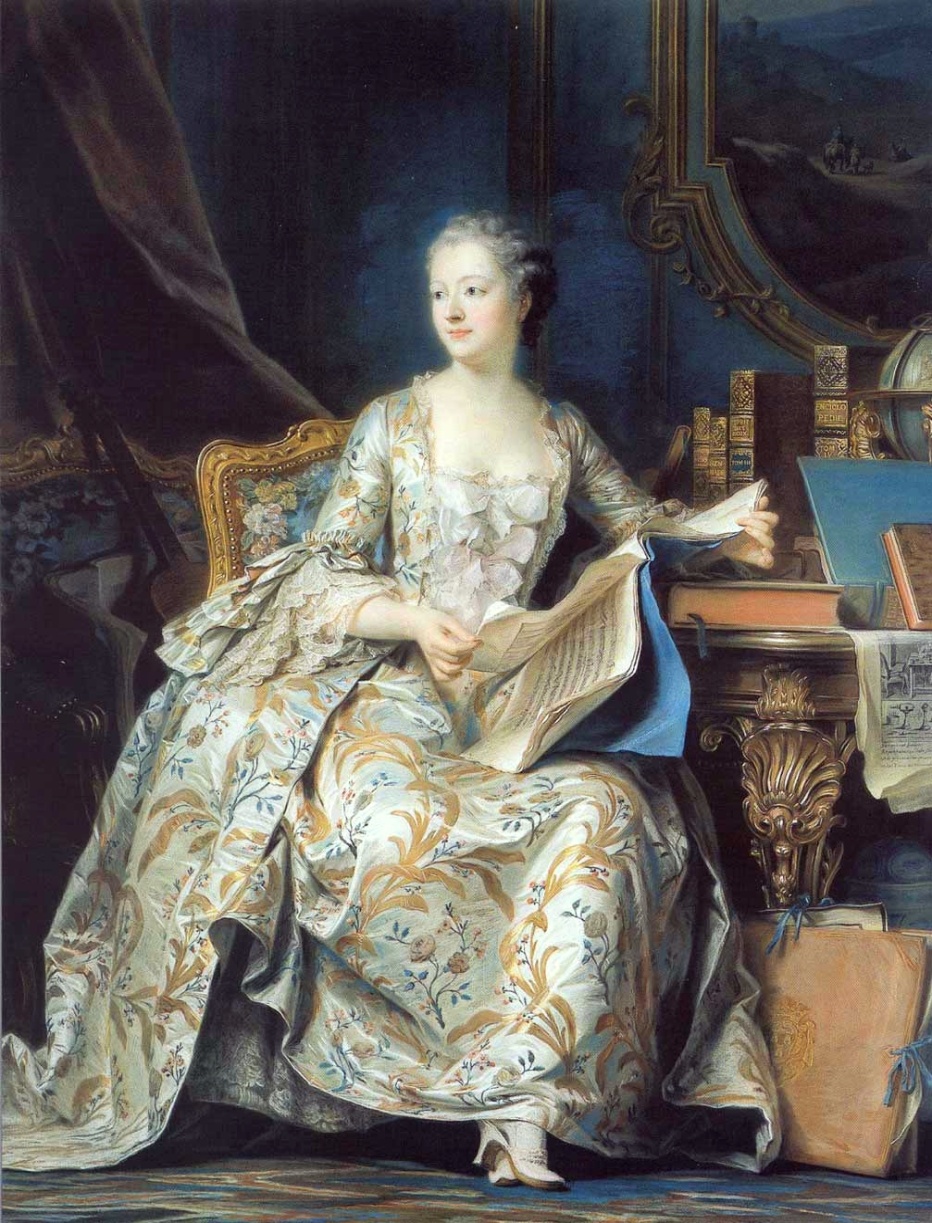 Le tableau date du milieu XVIIIe siècle, c’est-à-dire de la période des Lumières.
Contexte de l’œuvre
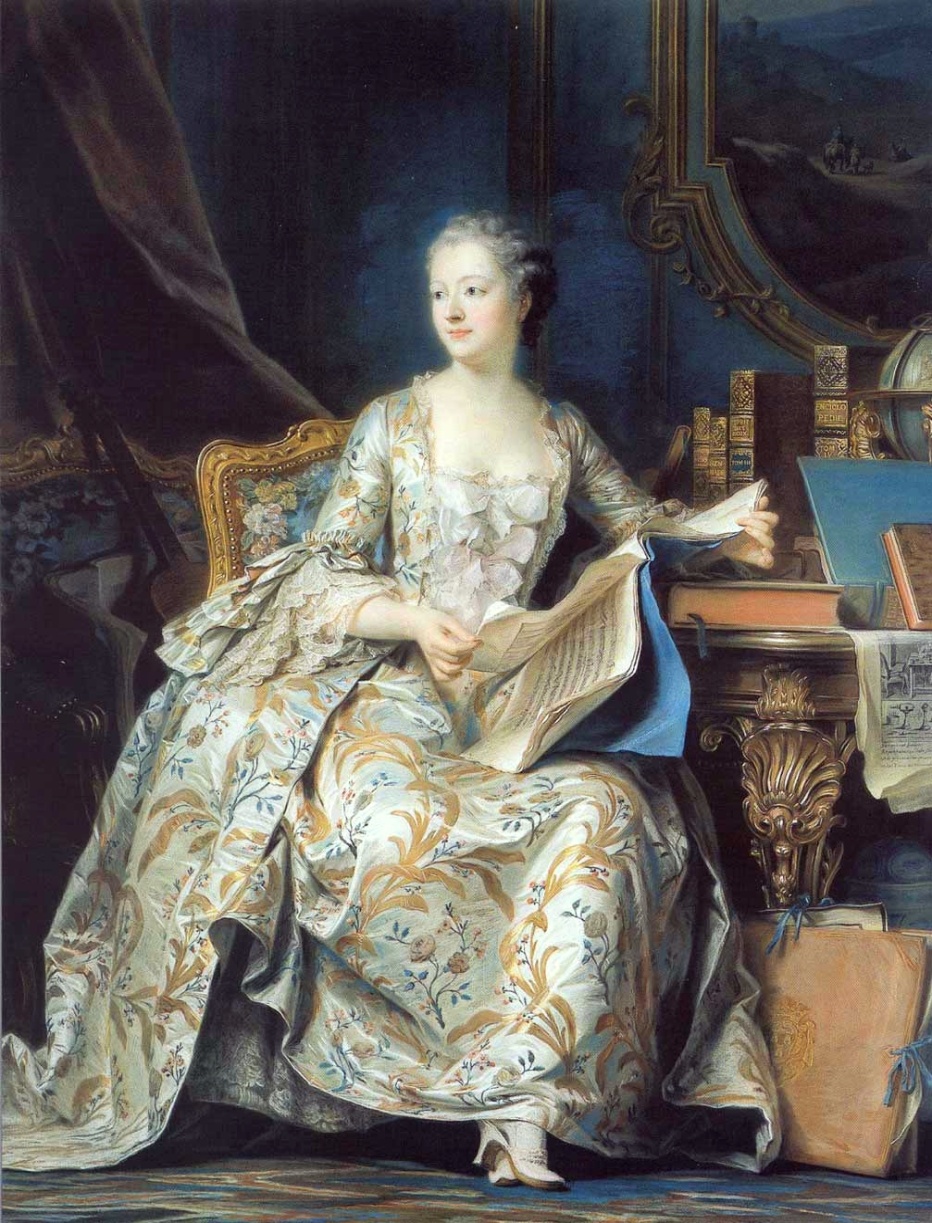 Le tableau date du milieu XVIIIe siècle, c’est-à-dire de la période des Lumières.
Contexte de l’œuvre
Le courant de pensée des Lumières cherche à connaître le monde en l’éclairant par l’usage de la raison. 

Il est développé par des philosophes qui remettent en cause la société, la religion et le pouvoir tels qu’ils sont organisés au XVIIIe siècle.
Le tableau date du milieu XVIIIe siècle, c’est-à-dire de la période des Lumières.
Contexte de l’œuvre
Le courant de pensée des Lumières cherche à connaître le monde en l’éclairant par l’usage de la raison. 

Il est développé par des philosophes qui remettent en cause la société, la religion et le pouvoir tels qu’ils sont organisés au XVIIIe siècle.
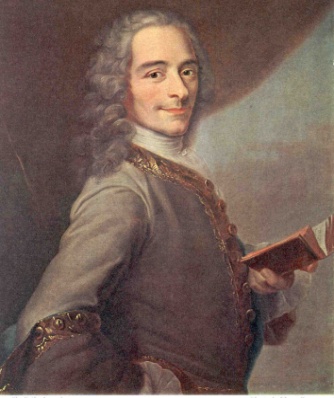 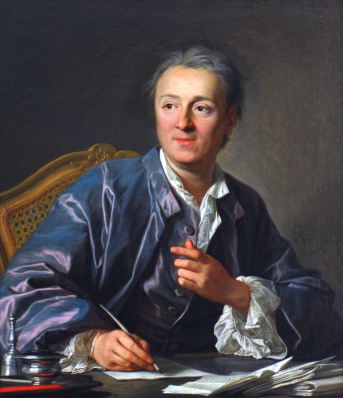 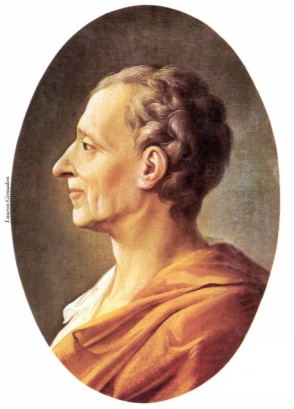 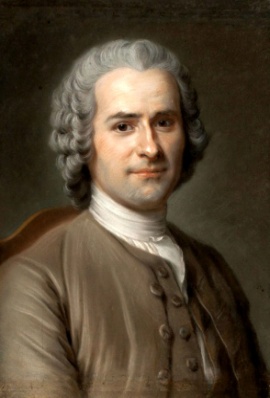 Voltaire
Diderot
Montesquieu
Rousseau
Le tableau date du milieu XVIIIe siècle, c’est-à-dire de la période des Lumières.
Contexte de l’œuvre
Le courant de pensée des Lumières cherche à connaître le monde en l’éclairant par l’usage de la raison. 

Il est développé par des philosophes qui remettent en cause la société, la religion et le pouvoir tels qu’ils sont organisés au XVIIIe siècle.
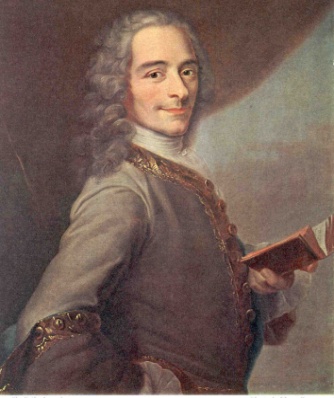 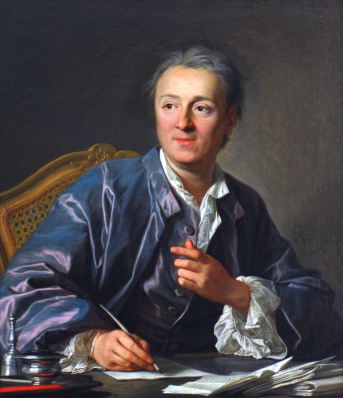 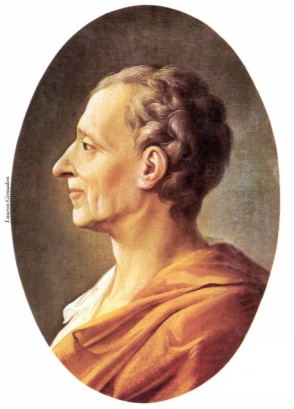 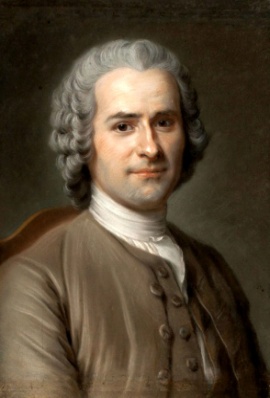 Voltaire
Diderot
Montesquieu
Rousseau
Les idées des Lumières se diffusent par la lecture des livres ou lors de conversations dans les salons. Elles touchent de plus en plus de personnes.
Le tableau date du milieu XVIIIe siècle, c’est-à-dire de la période des Lumières.
Contexte de l’œuvre
Le courant de pensée des Lumières cherche à connaître le monde en l’éclairant par l’usage de la raison. 

Il est développé par des philosophes qui remettent en cause la société, la religion et le pouvoir tels qu’ils sont organisés au XVIIIe siècle.
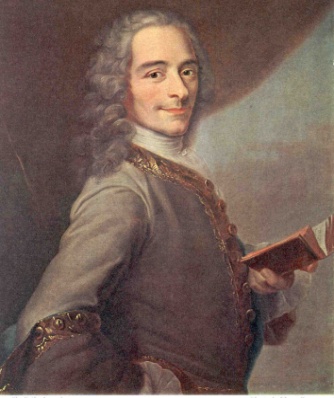 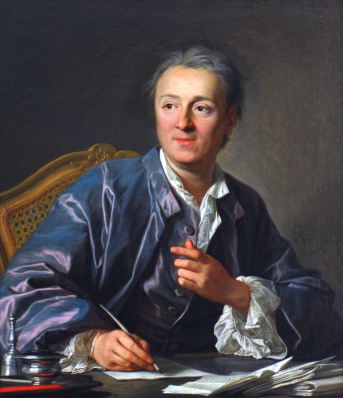 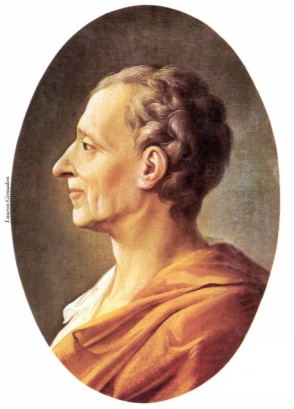 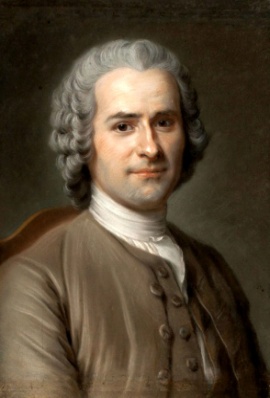 Voltaire
Diderot
Montesquieu
Rousseau
Les idées des Lumières se diffusent par la lecture des livres ou lors de conversations dans les salons. Elles touchent de plus en plus de personnes.
Madame de Pompadour est une admiratrice des idées des Lumières. Elle est même l’amie de certains philosophes.
Description de l’œuvre
Portrait en pied de la marquise de Pompadour Maurice Quentin de La Tour, 1755.
1. Le portrait d’une femme chez elle.
2. Le portrait d’une protectrice des lettres et des arts.
1
Le portrait d’une femme chez elle.
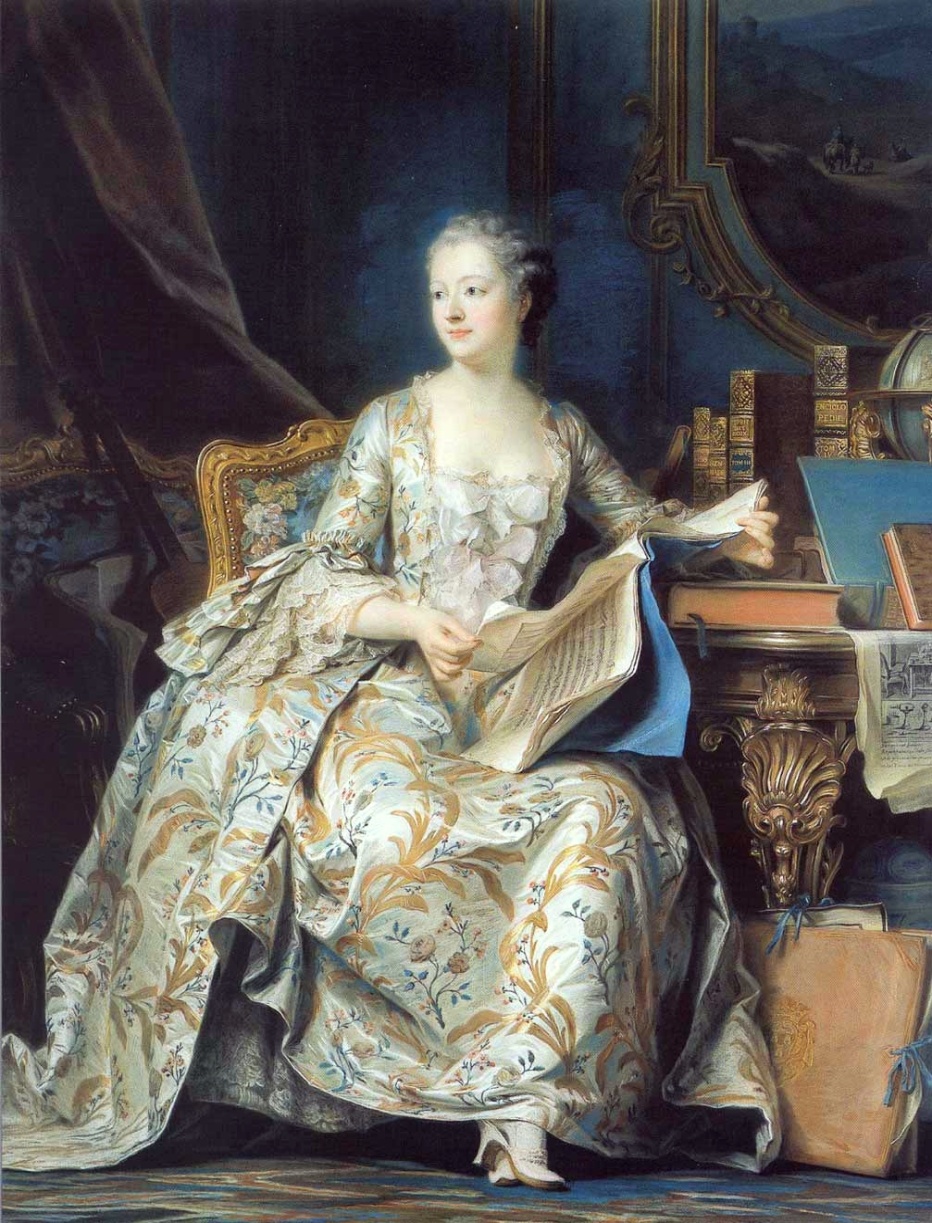 Le décor
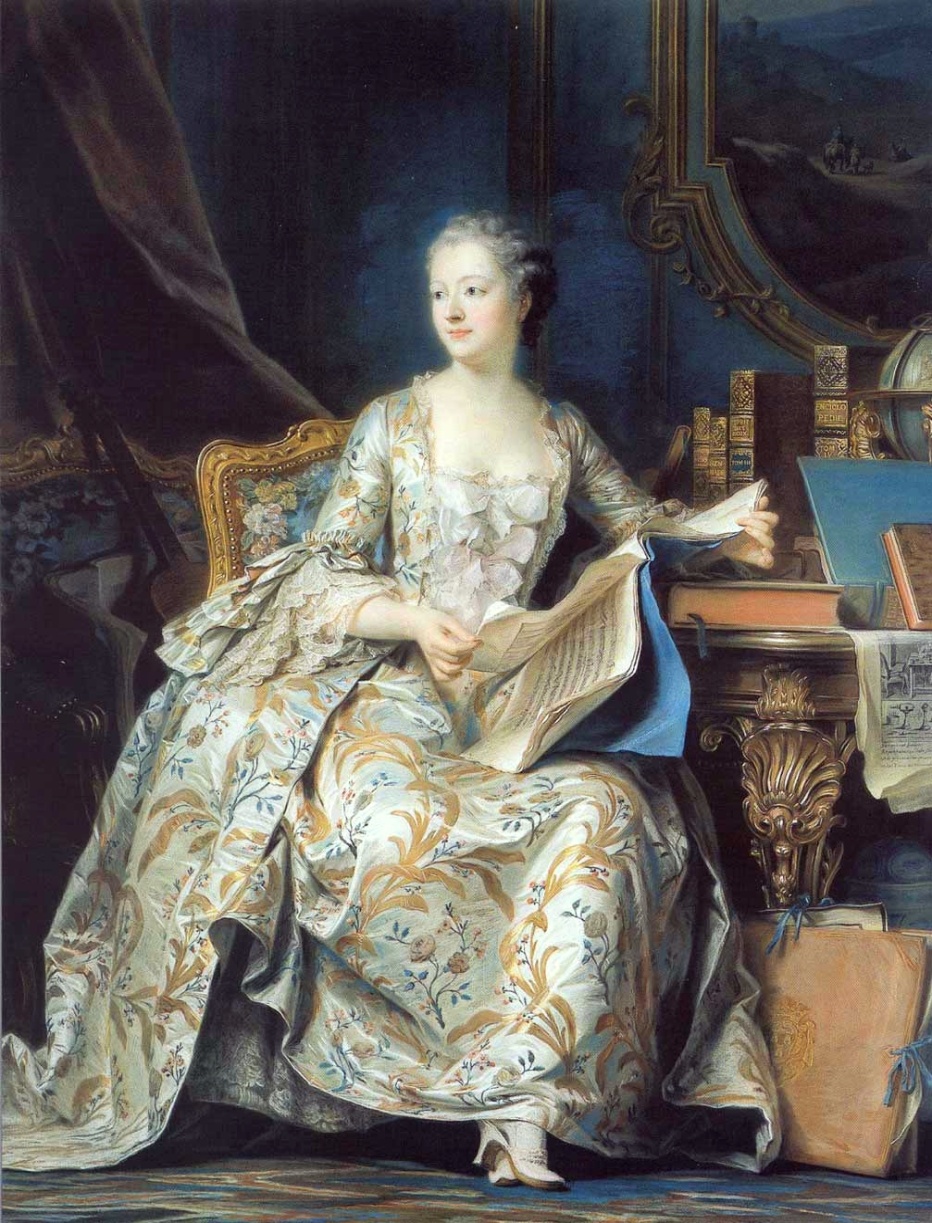 Le décor
Madame de Pompadour a choisi de se faire représenter chez elle.
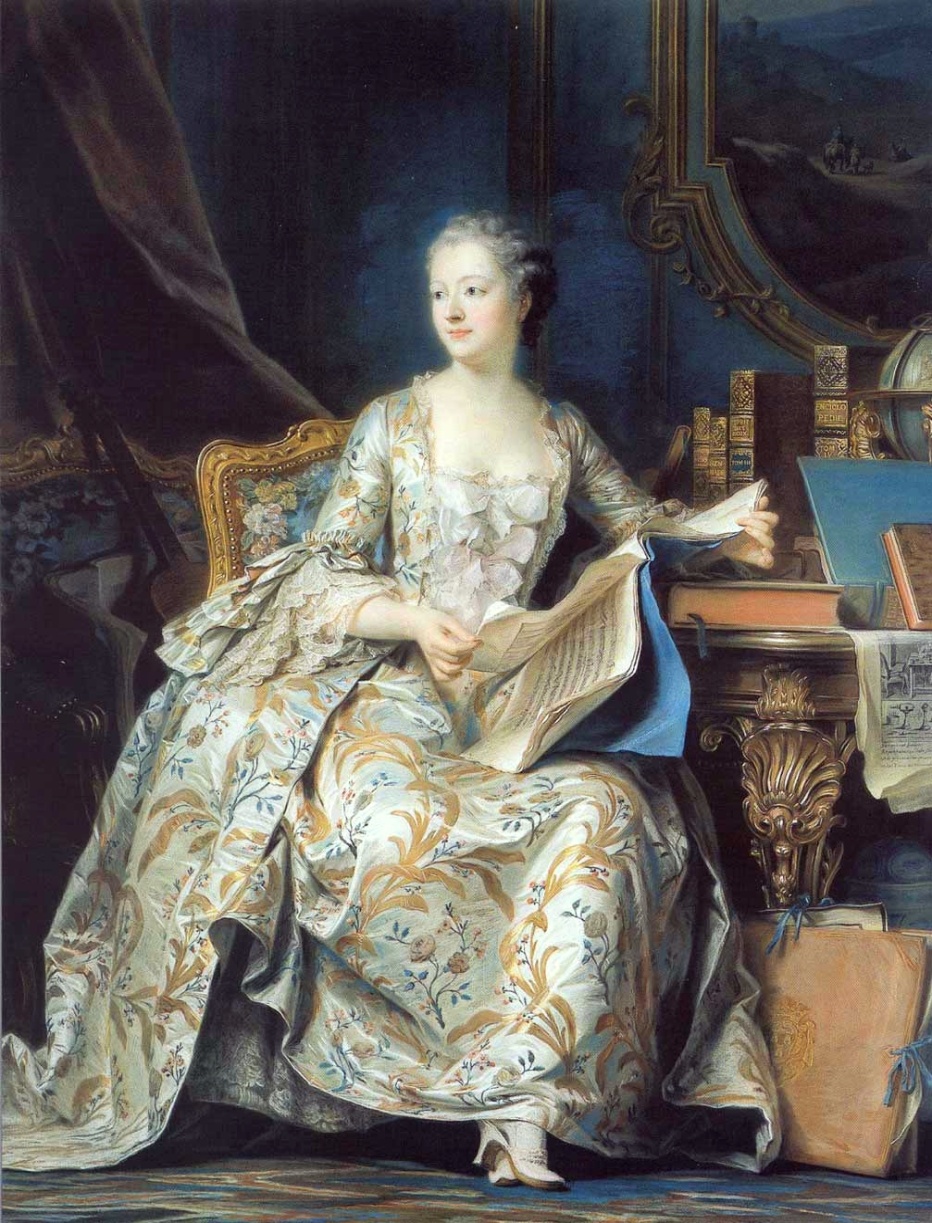 Le décor
Madame de Pompadour a choisi de se faire représenter chez elle.
Le cabinet dans lequel elle est assise est décoré de boiseries peintes dans un ton vert bleu et soulignées d'or. Les meubles et les tissus sont riches.
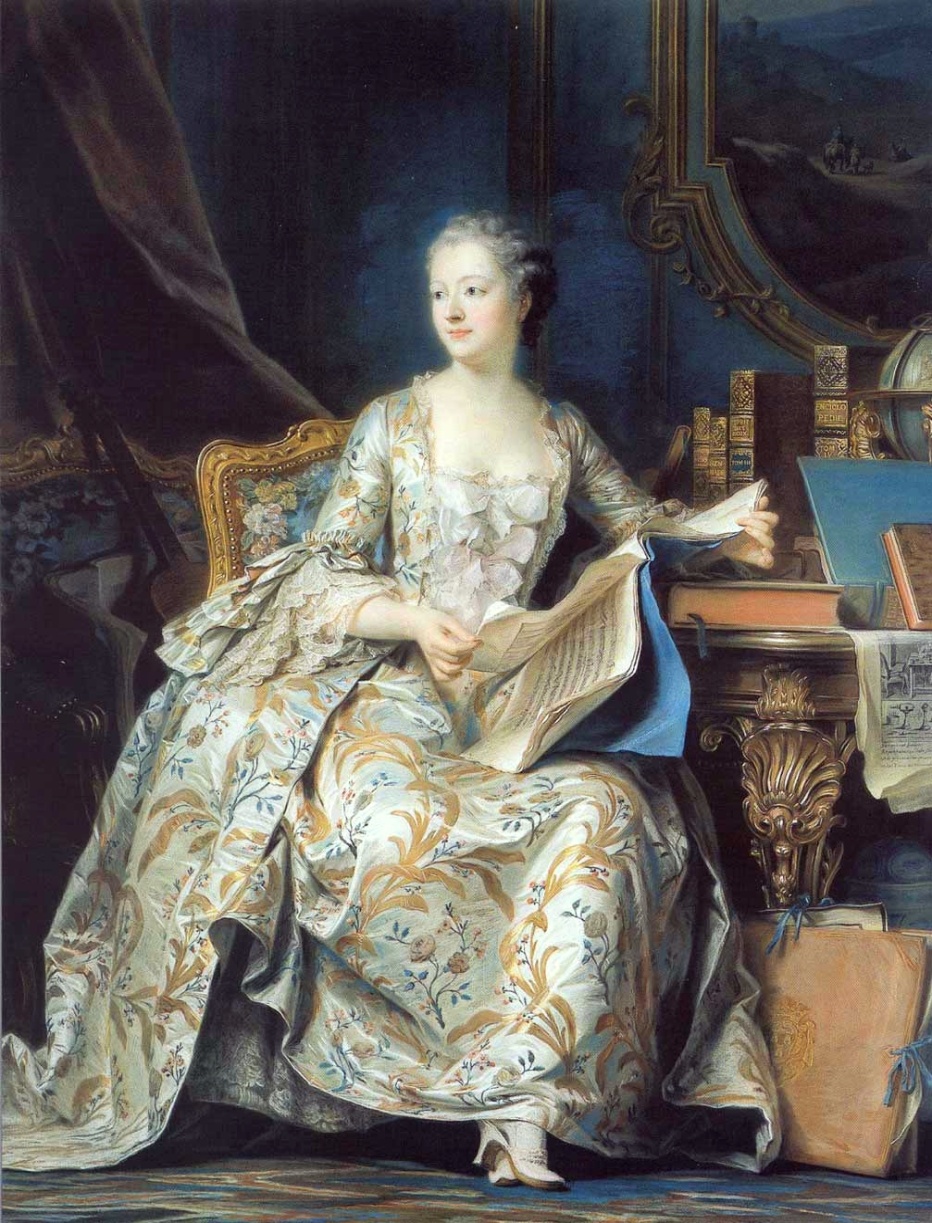 Le décor
Boiseries
Madame de Pompadour a choisi de se faire représenter chez elle.
Velours épais
Peinture
Fauteuil tapissé
Le cabinet dans lequel elle est assise est décoré de boiseries peintes dans un ton vert bleu et soulignées d'or. Les meubles et les tissus sont riches.
Table de valeur
Tapis
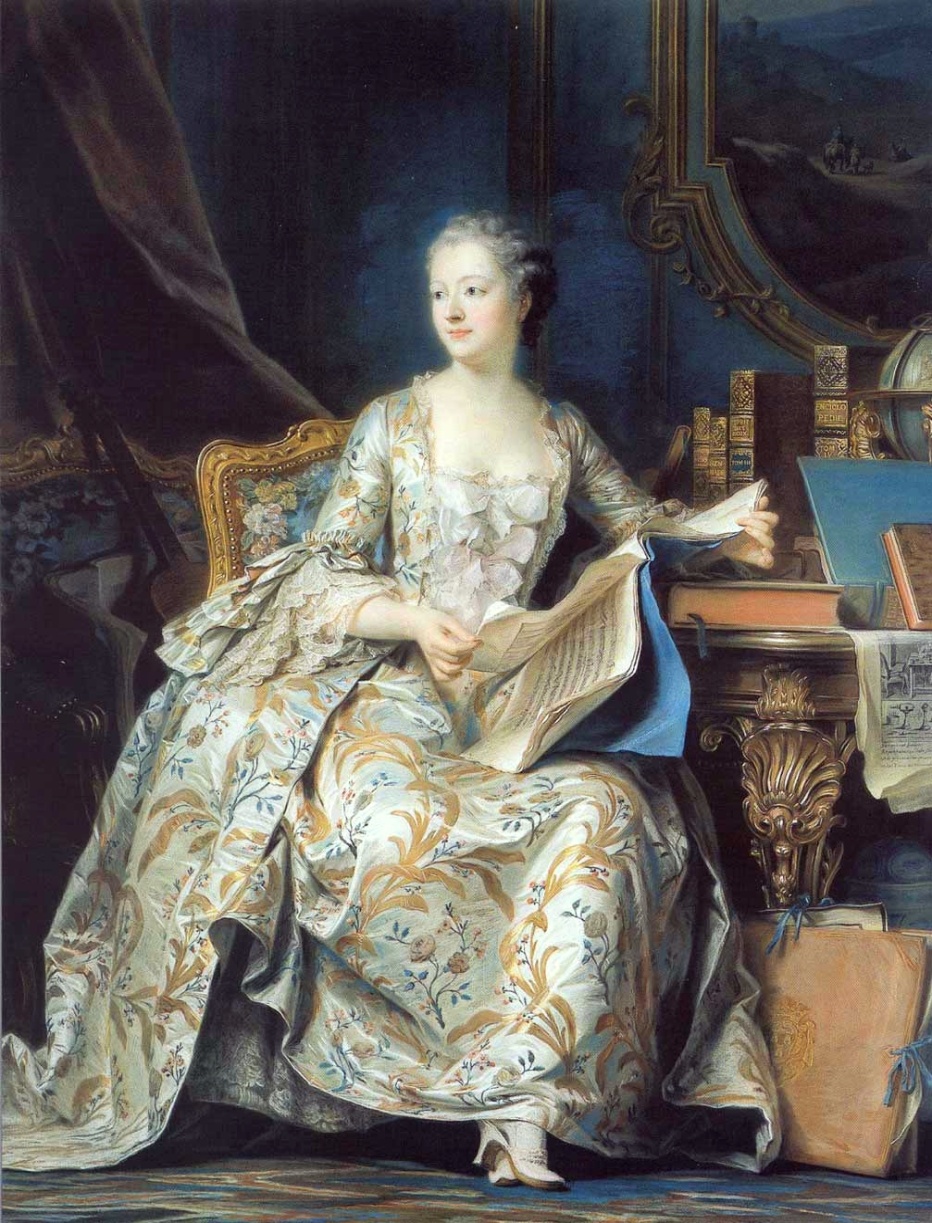 La tenue
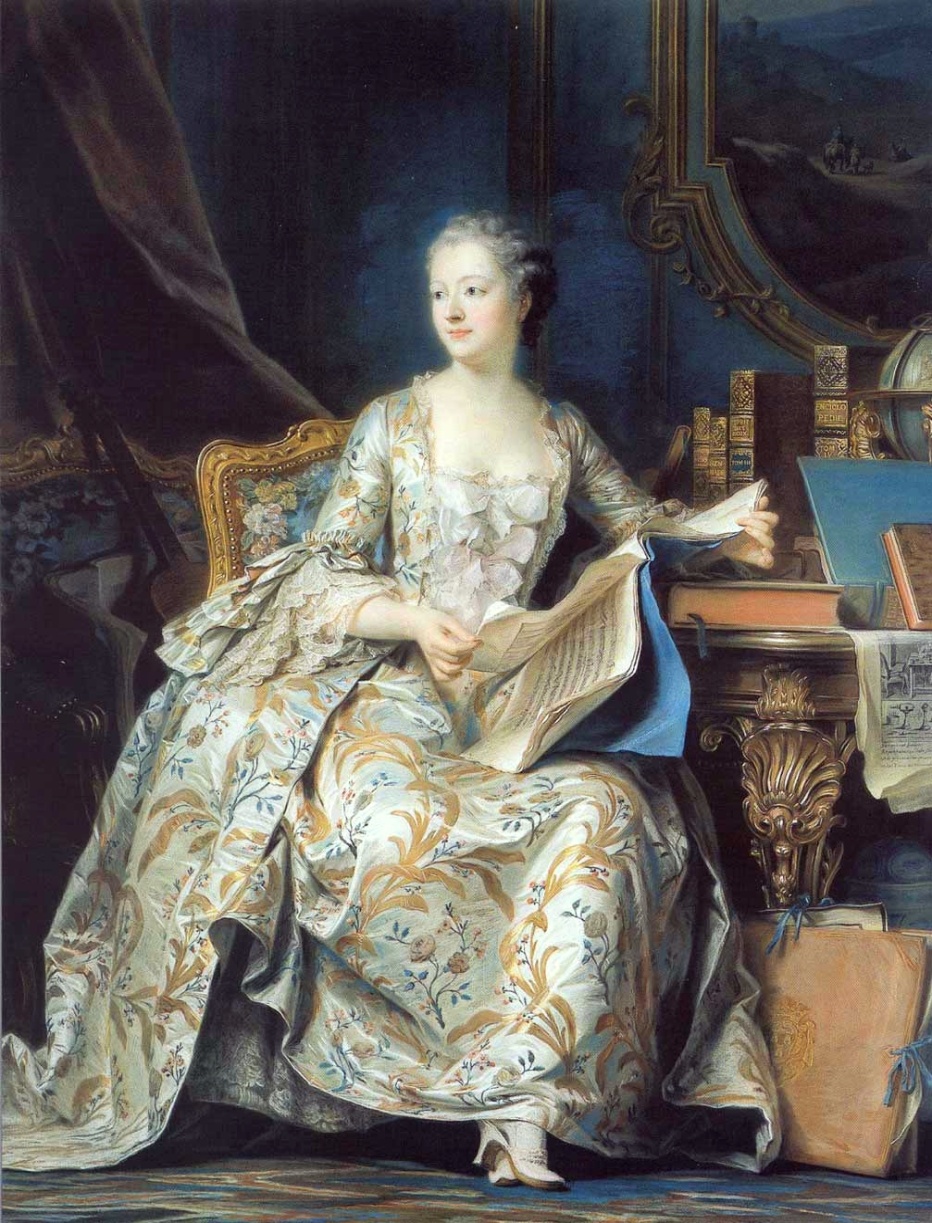 La tenue
Madame de Pompadour porte une somptueuse robe à la française, d’un tissu imprimé clair agrémenté de dentelles et rubans. C’est la mode vers 1750 à la cour.
Dentelles et rubans
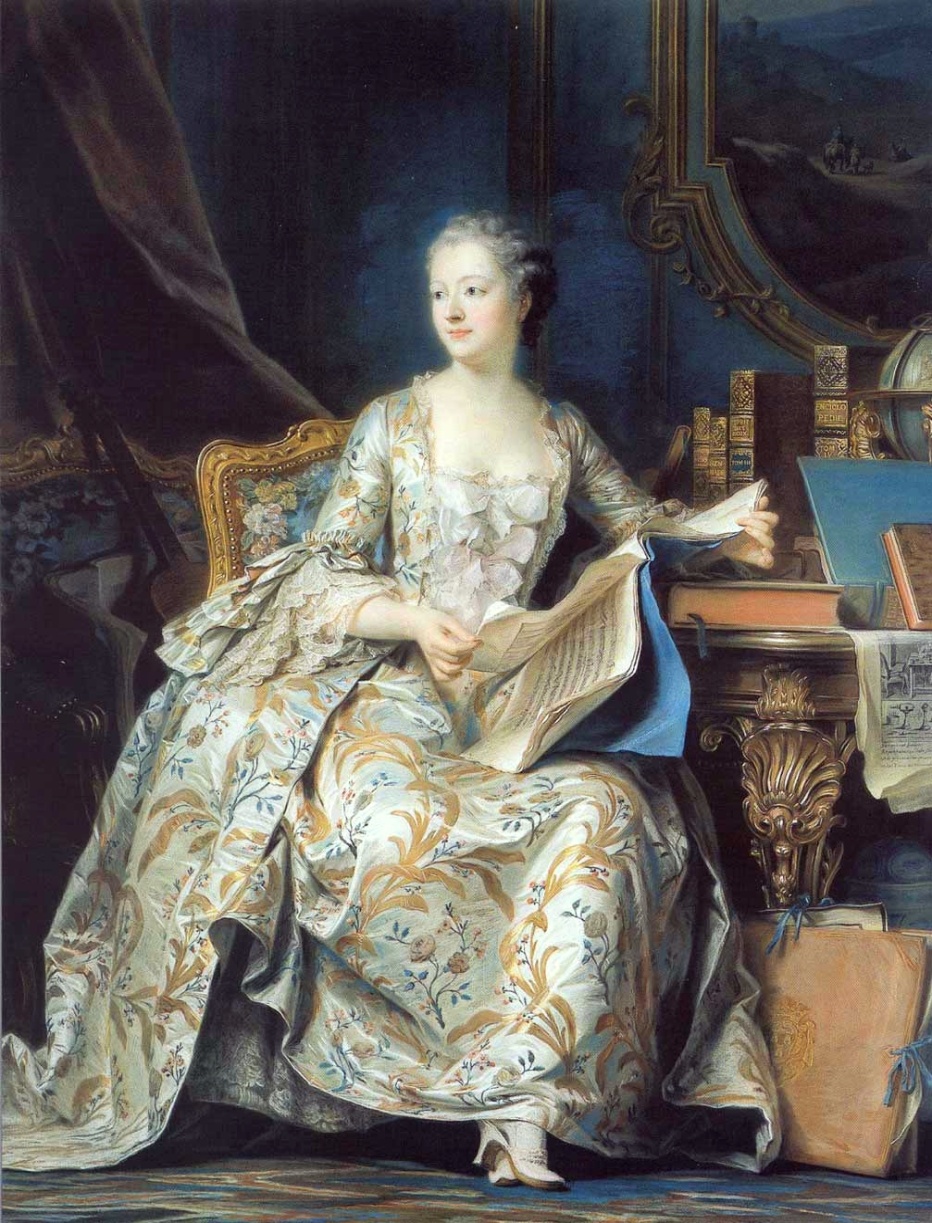 La tenue
Madame de Pompadour porte une somptueuse robe à la française, d’un tissu imprimé clair agrémenté de dentelles et rubans. C’est la mode vers 1750 à la cour.
Cependant, elle ne porte ni bijou, ni coiffure élaborée. Cela indique qu’elle n’est pas en représentation, mais qu’elle se montre dans son intimité.
2
Le portrait d’une protectrice 
des lettres et des arts.
La protectrice des lettres
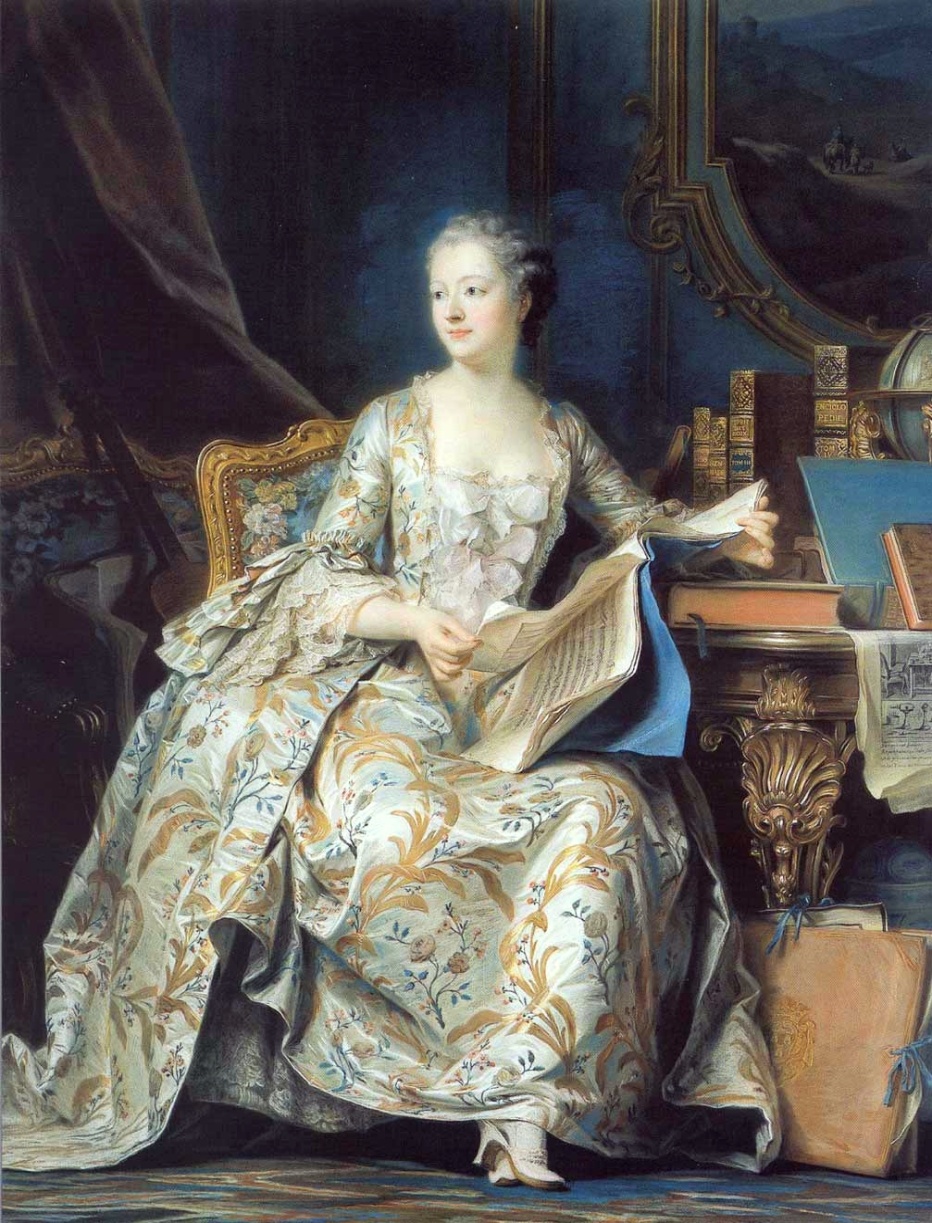 La protectrice des lettres
Les livres sur la table montrent l’attachement de la marquise aux idées des Lumières.
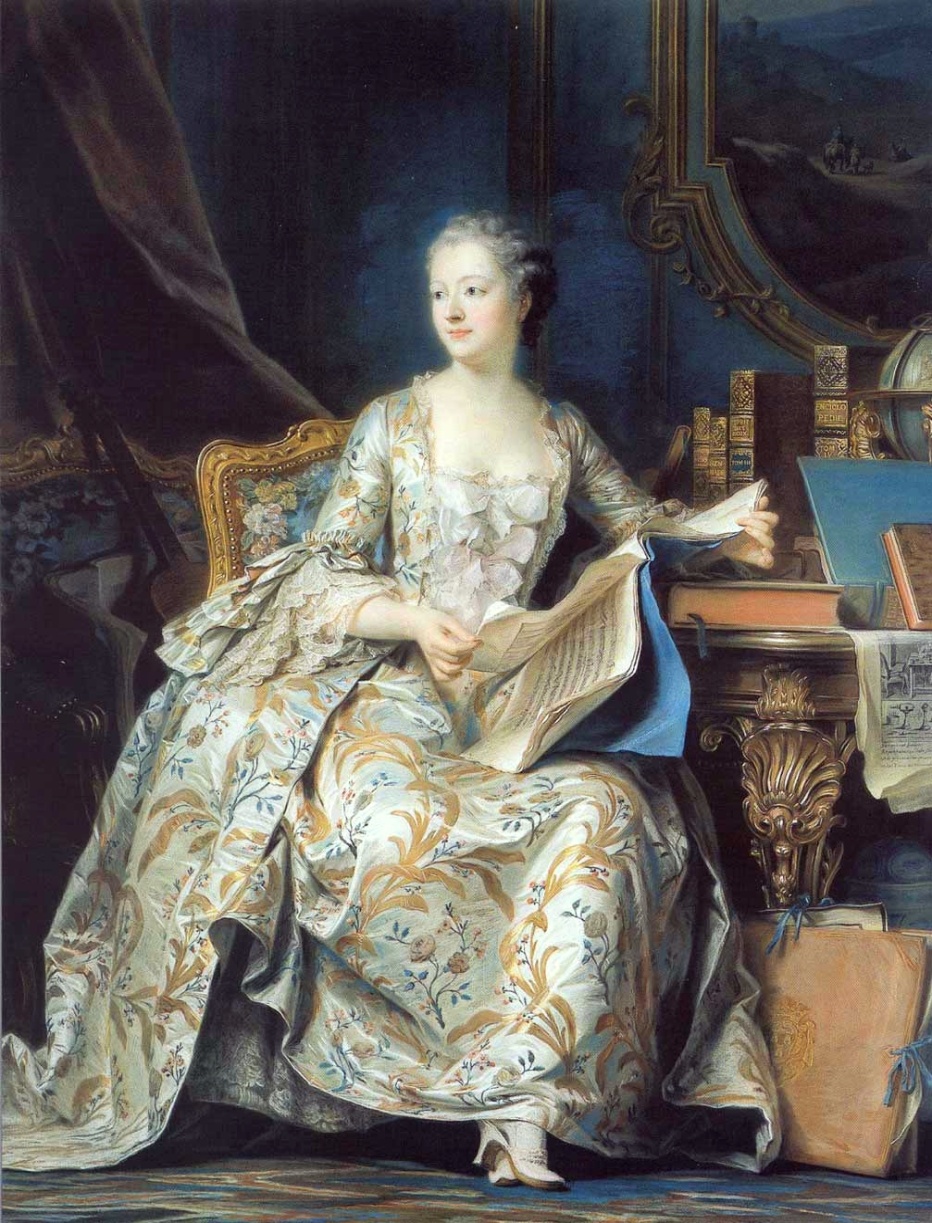 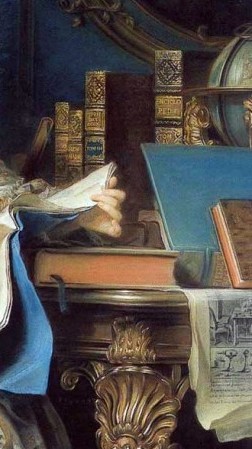 La protectrice des lettres
Les livres sur la table montrent l’attachement de la marquise aux idées des Lumières.
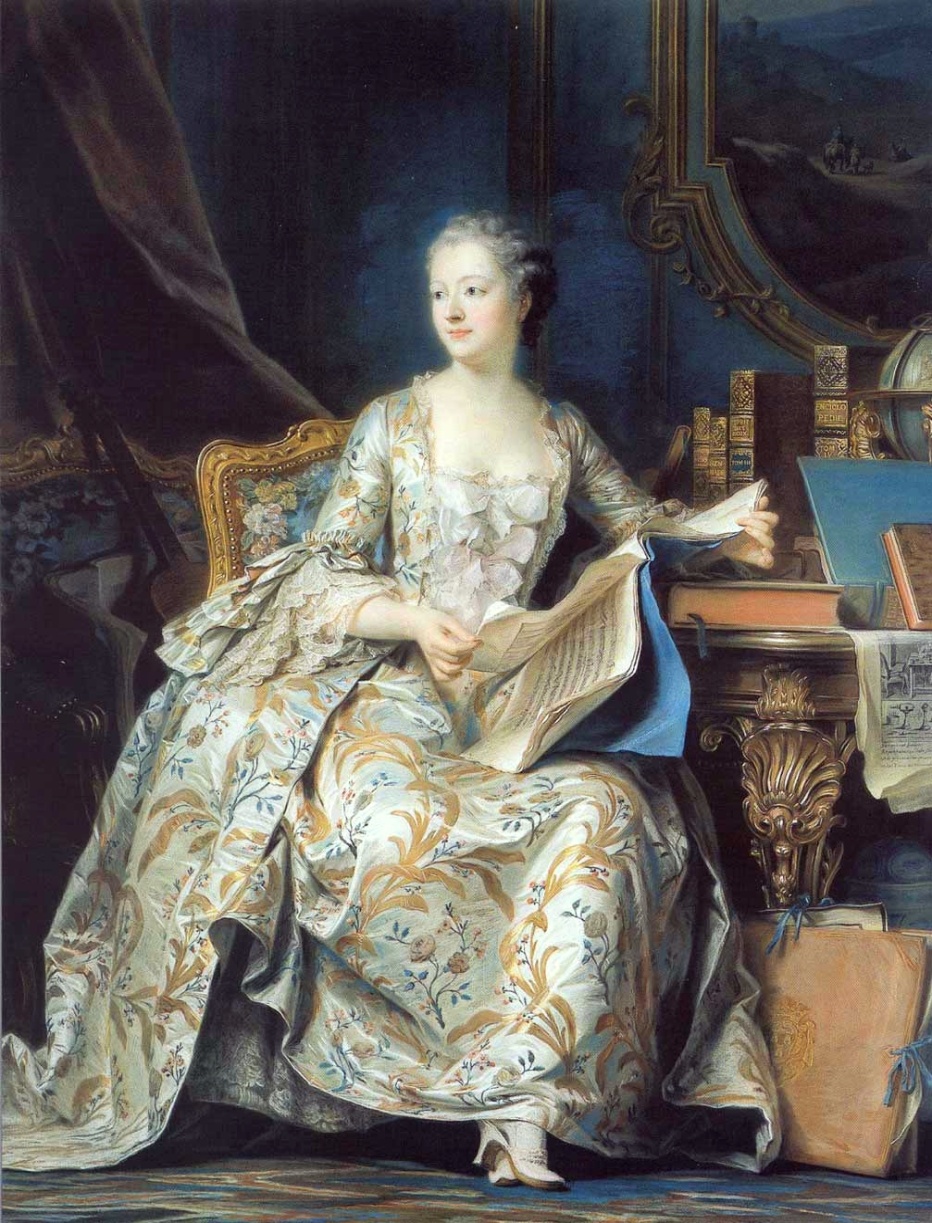 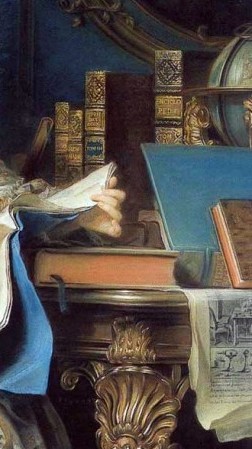 La Henriade de Voltaire
La protectrice des lettres
Les livres sur la table montrent l’attachement de la marquise aux idées des Lumières.
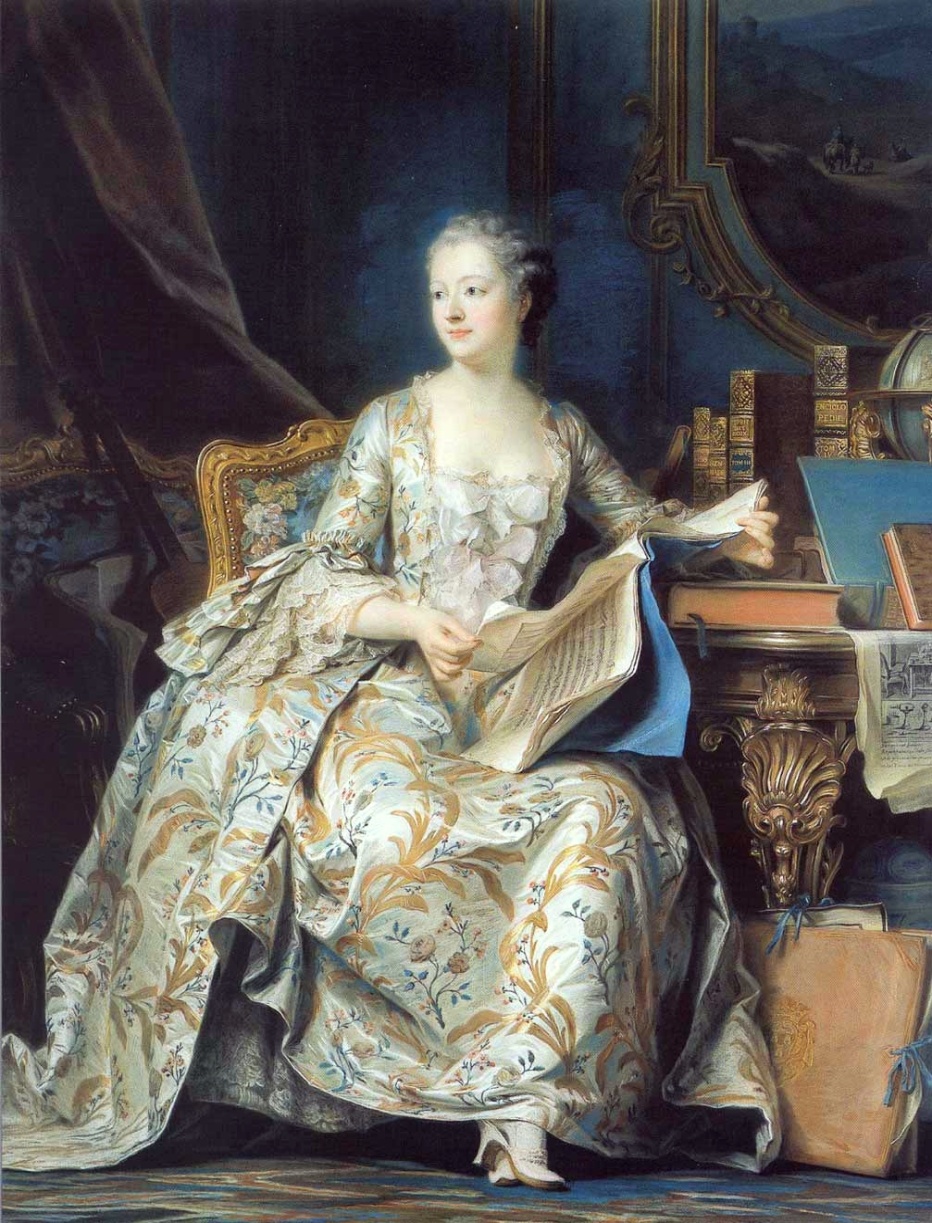 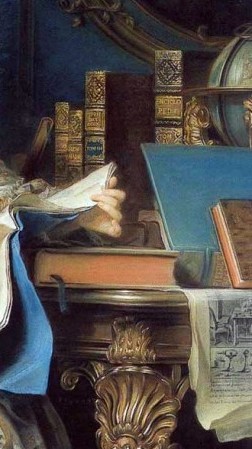 La Henriade de Voltaire
De l’esprit des lois de Montesquieu
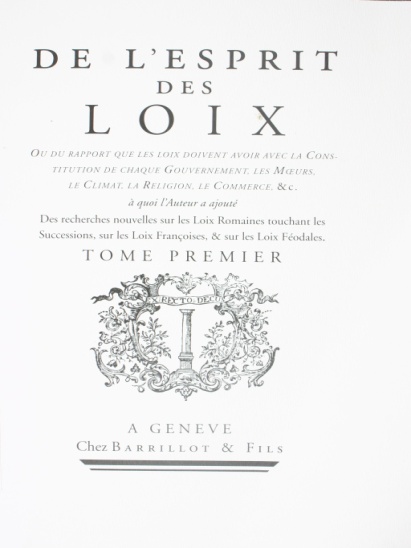 La protectrice des lettres
Les livres sur la table montrent l’attachement de la marquise aux idées des Lumières.
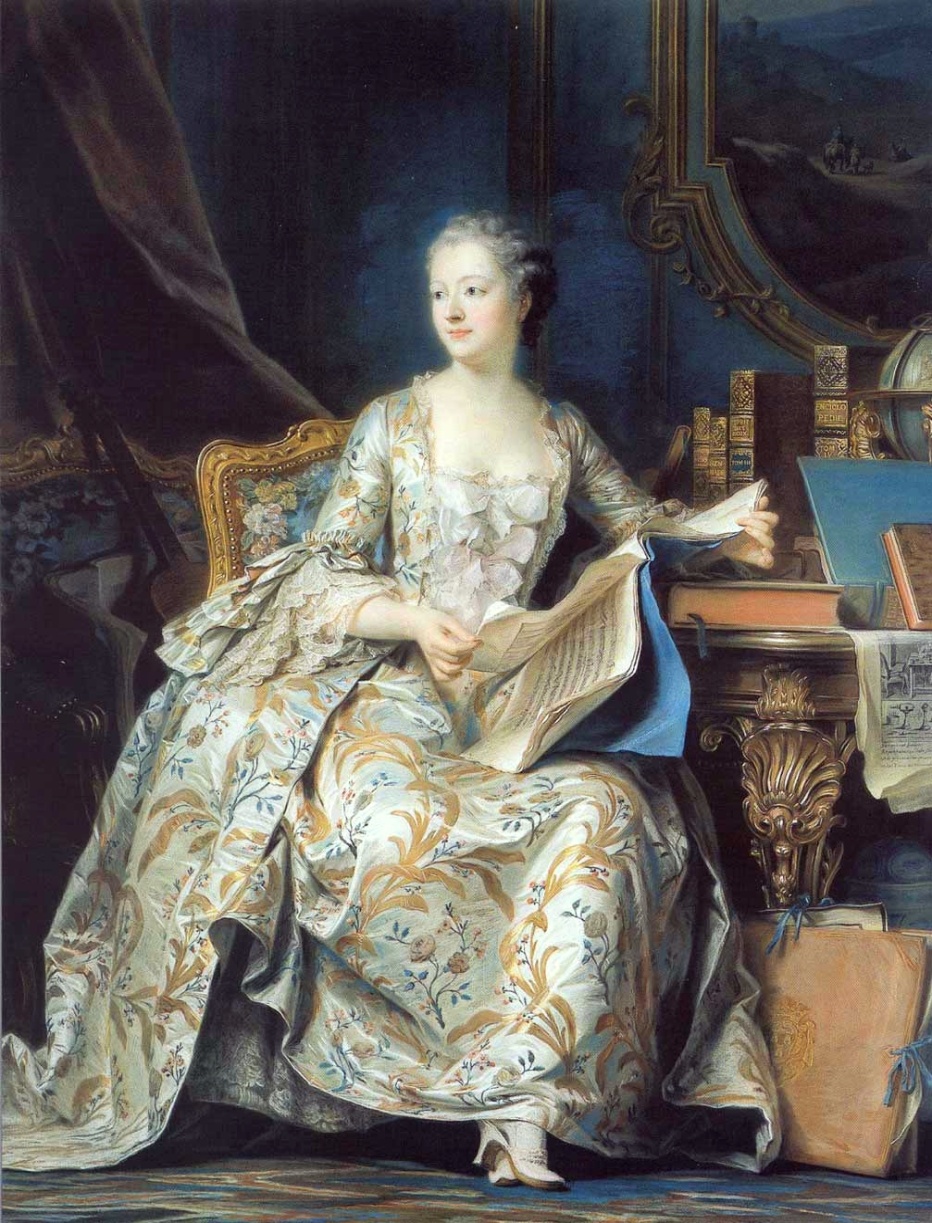 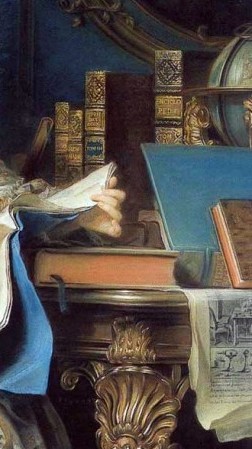 La Henriade de Voltaire
De l’esprit des lois de Montesquieu
L’Encyclopédie de Diderot
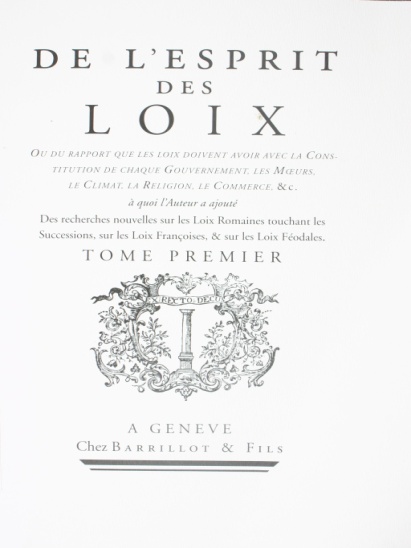 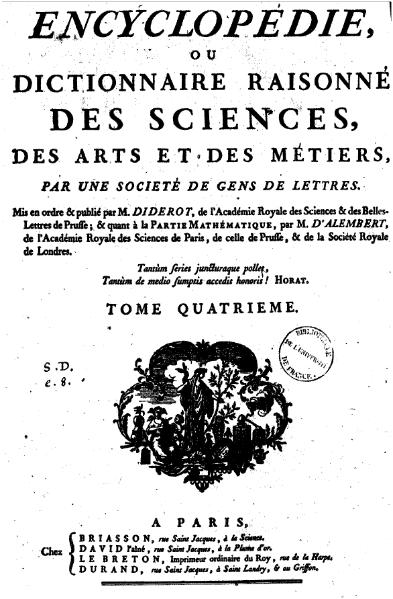 La protectrice des lettres
Les livres sur la table montrent l’attachement de la marquise aux idées des Lumières.
La présence de la sphère montre également la recherche de connaissance des Lumières.
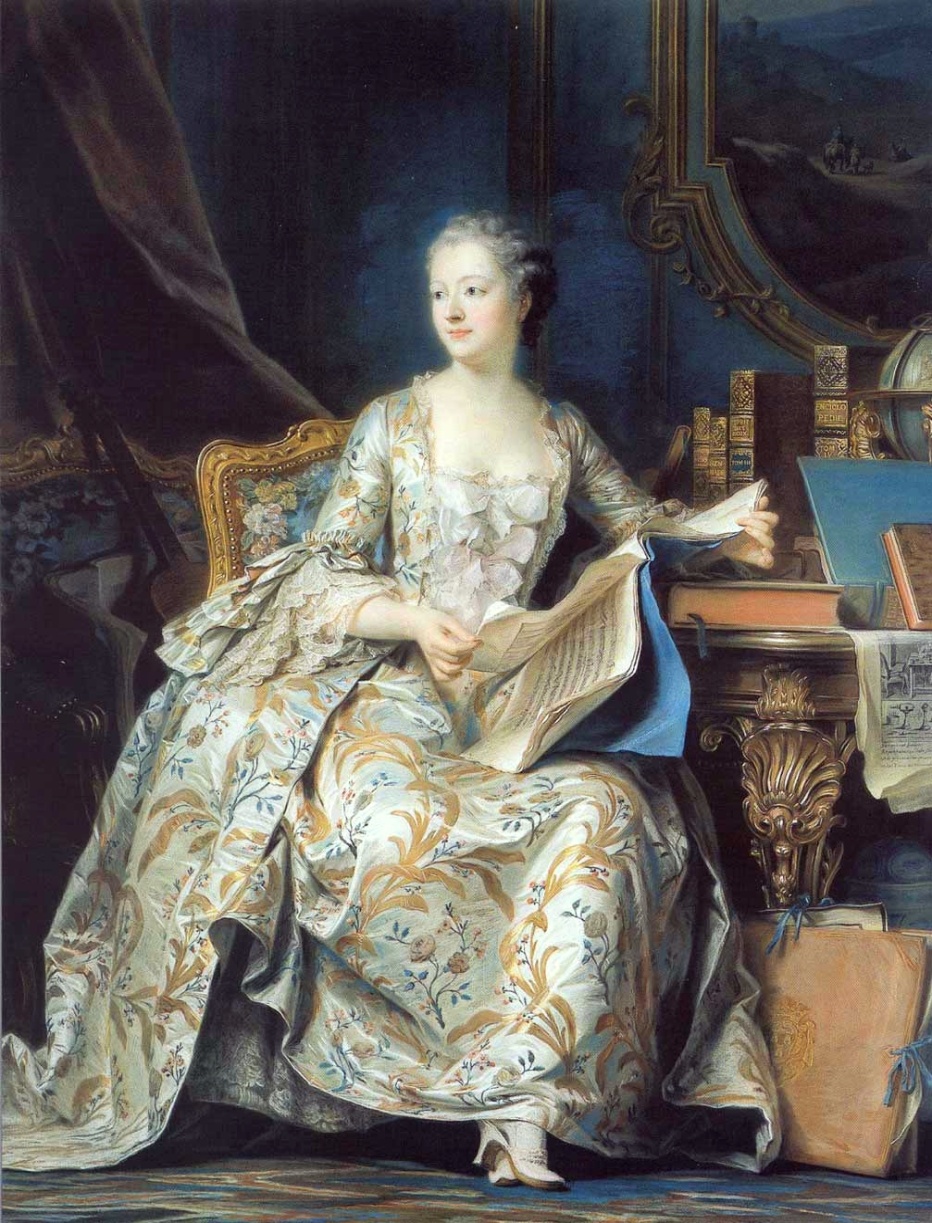 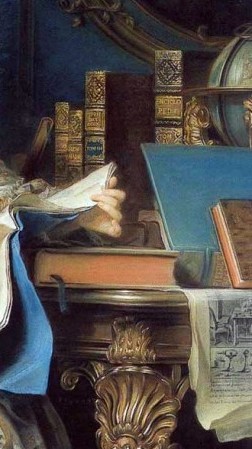 La Henriade de Voltaire
De l’esprit des lois de Montesquieu
L’Encyclopédie de Diderot
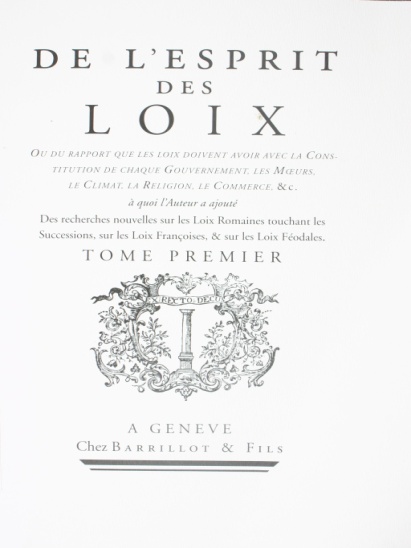 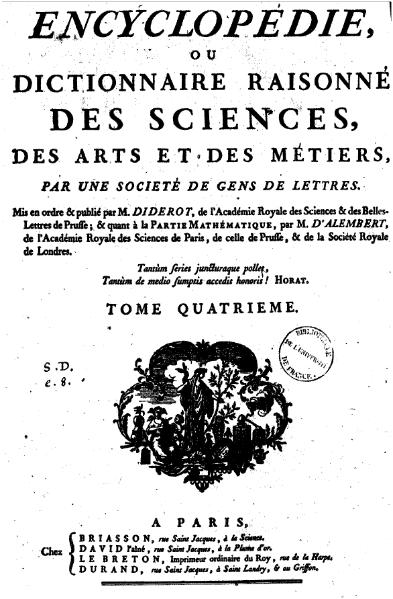 La protectrice des arts
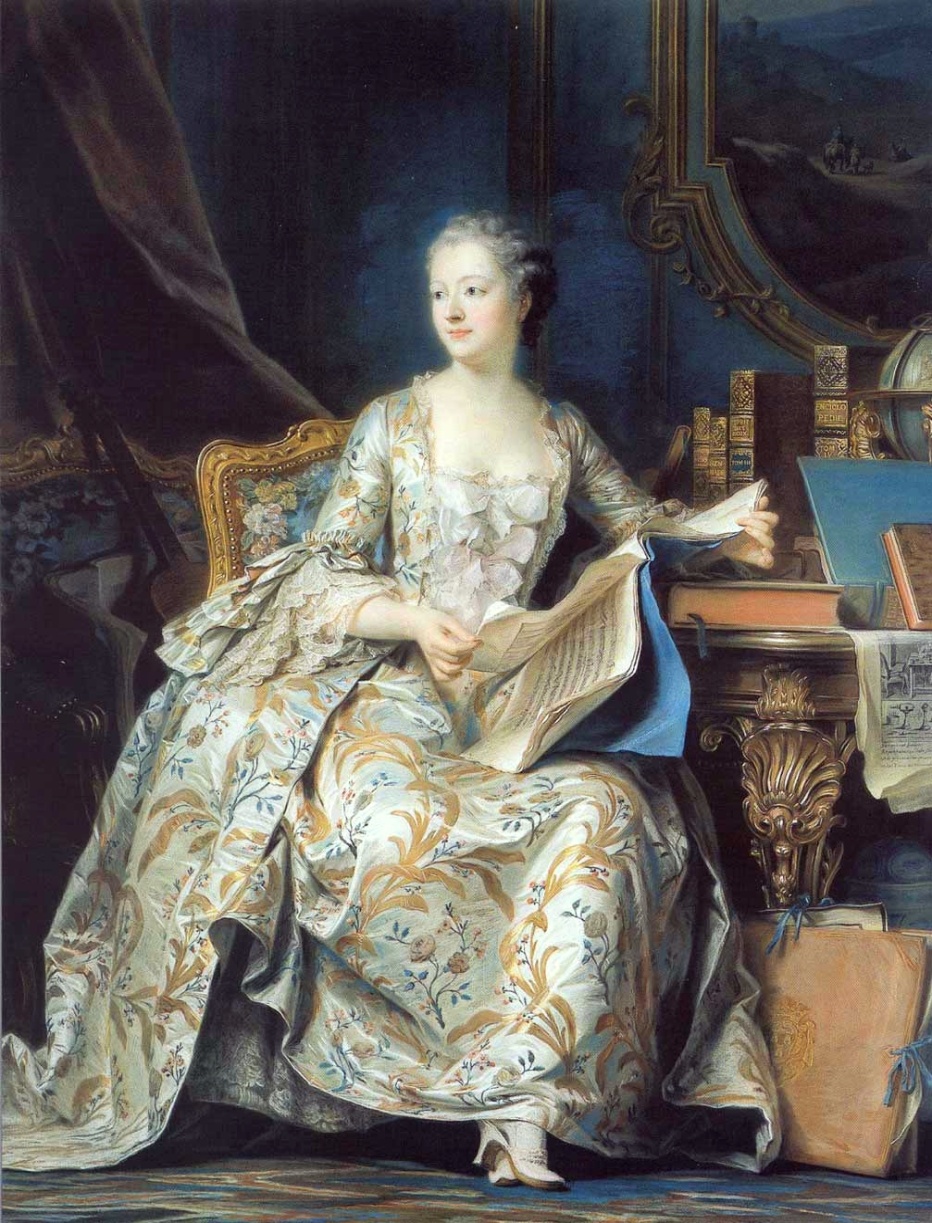 Certains éléments du tableau montrent l’attachement de la marquise aux arts.
La protectrice des arts
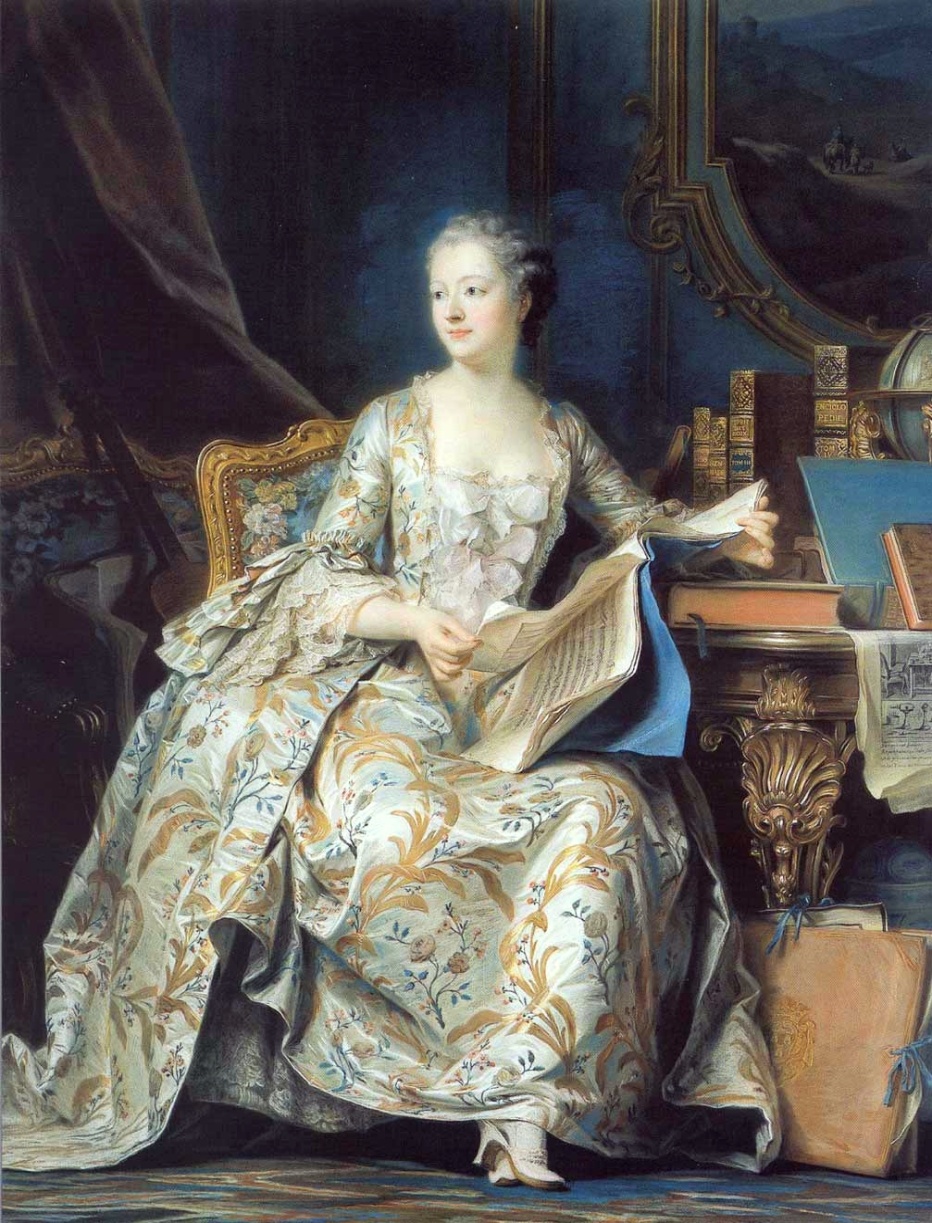 Certains éléments du tableau montrent l’attachement de la marquise aux arts.
La protectrice des arts
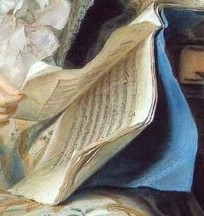 Elle tient une partition musicale.
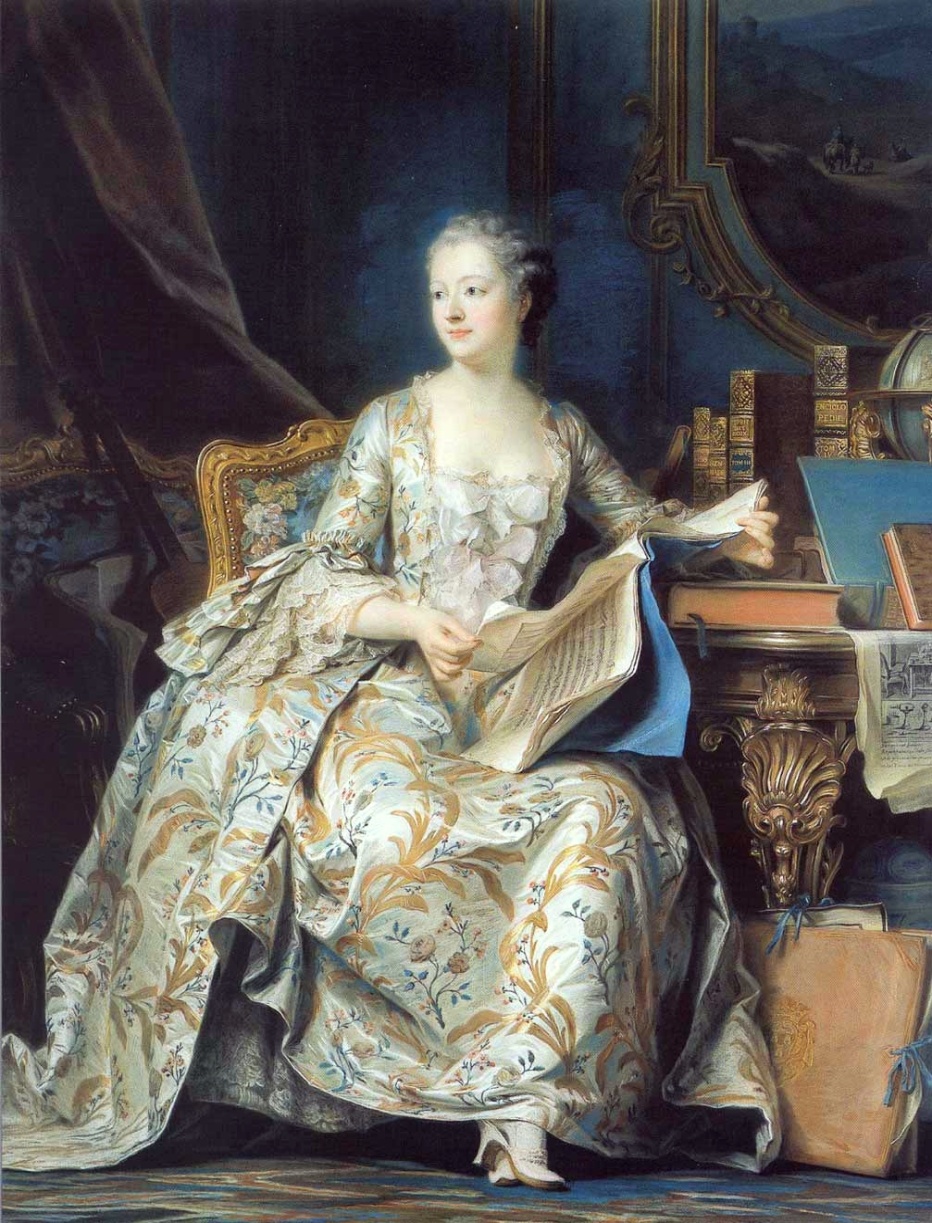 Certains éléments du tableau montrent l’attachement de la marquise aux arts.
La protectrice des arts
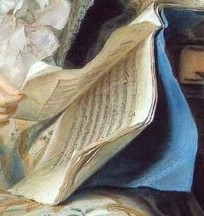 Elle tient une partition musicale.
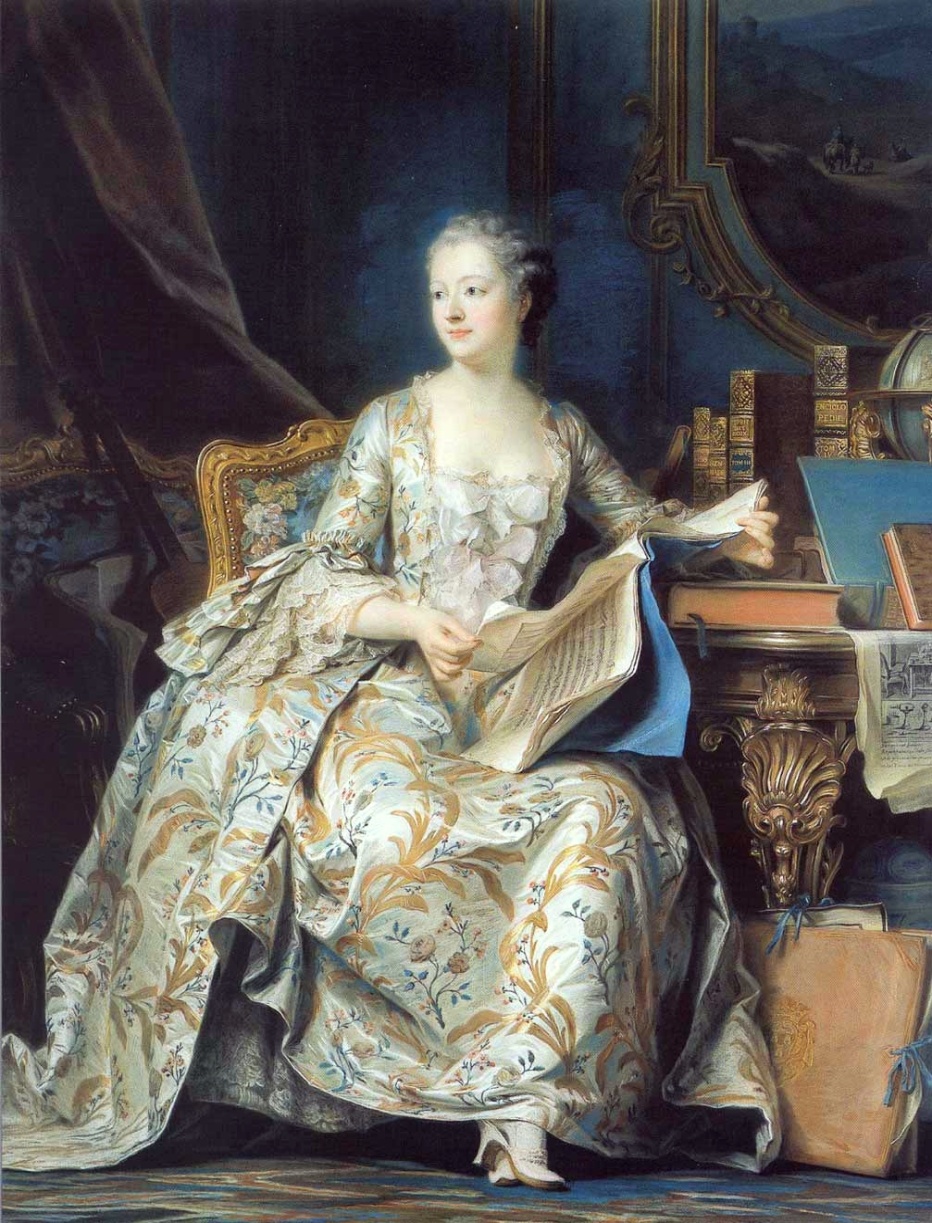 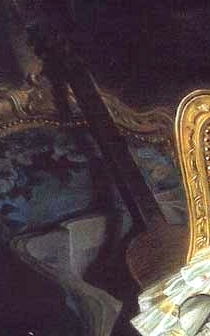 On remarque la présence d’un instrument de musique
Certains éléments du tableau montrent l’attachement de la marquise aux arts.
La protectrice des arts
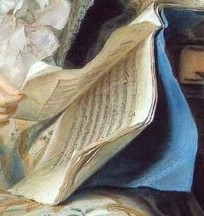 Elle tient une partition musicale.
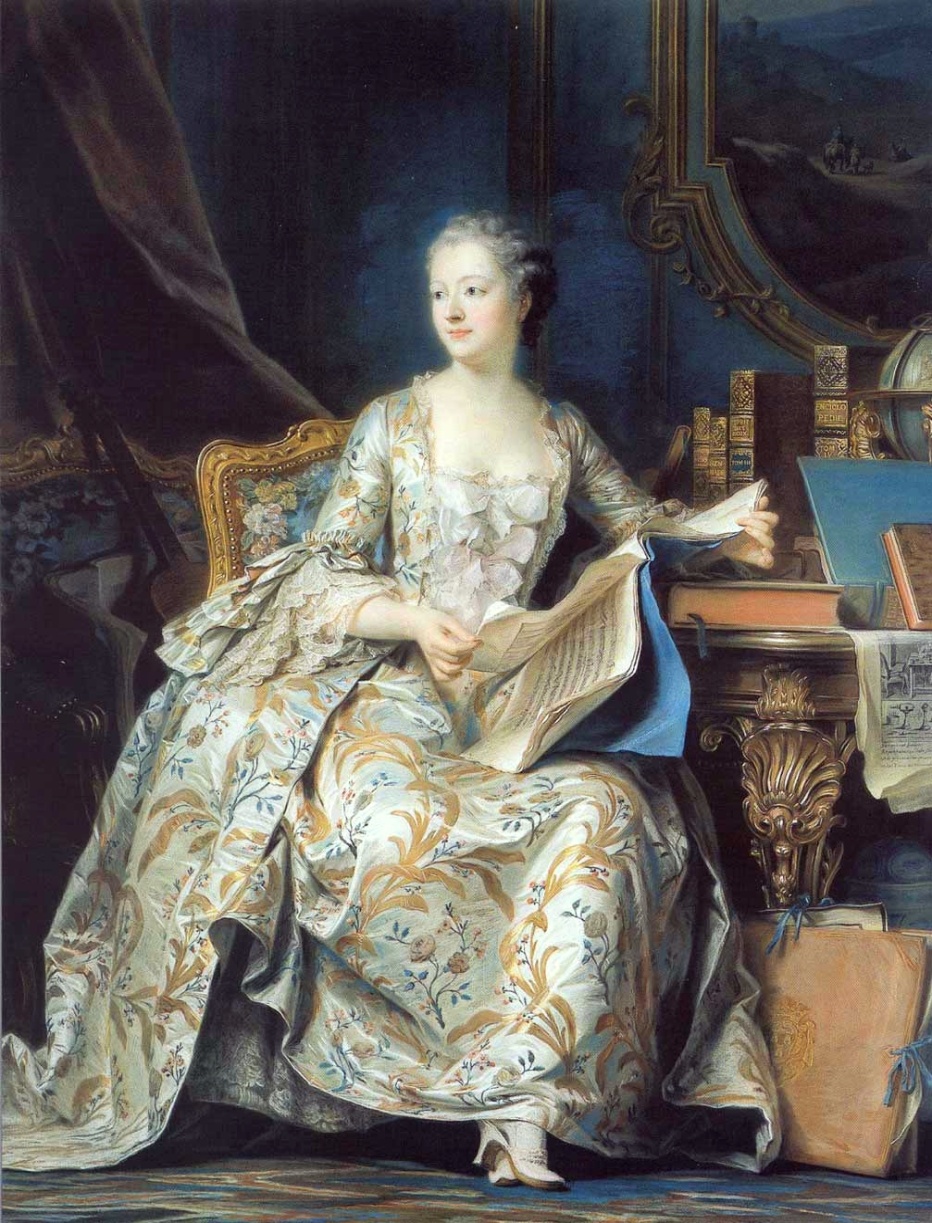 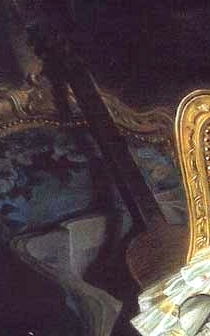 On remarque la présence d’un instrument de musique
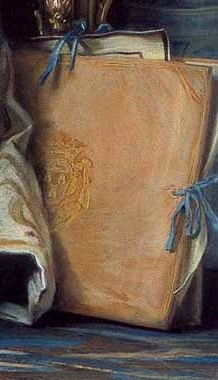 On remarque la présence d’un carton à dessins portant ses armoiries.
Certains éléments du tableau montrent l’attachement de la marquise aux arts.
La protectrice des arts
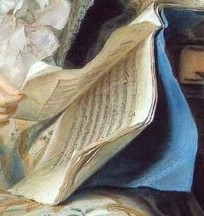 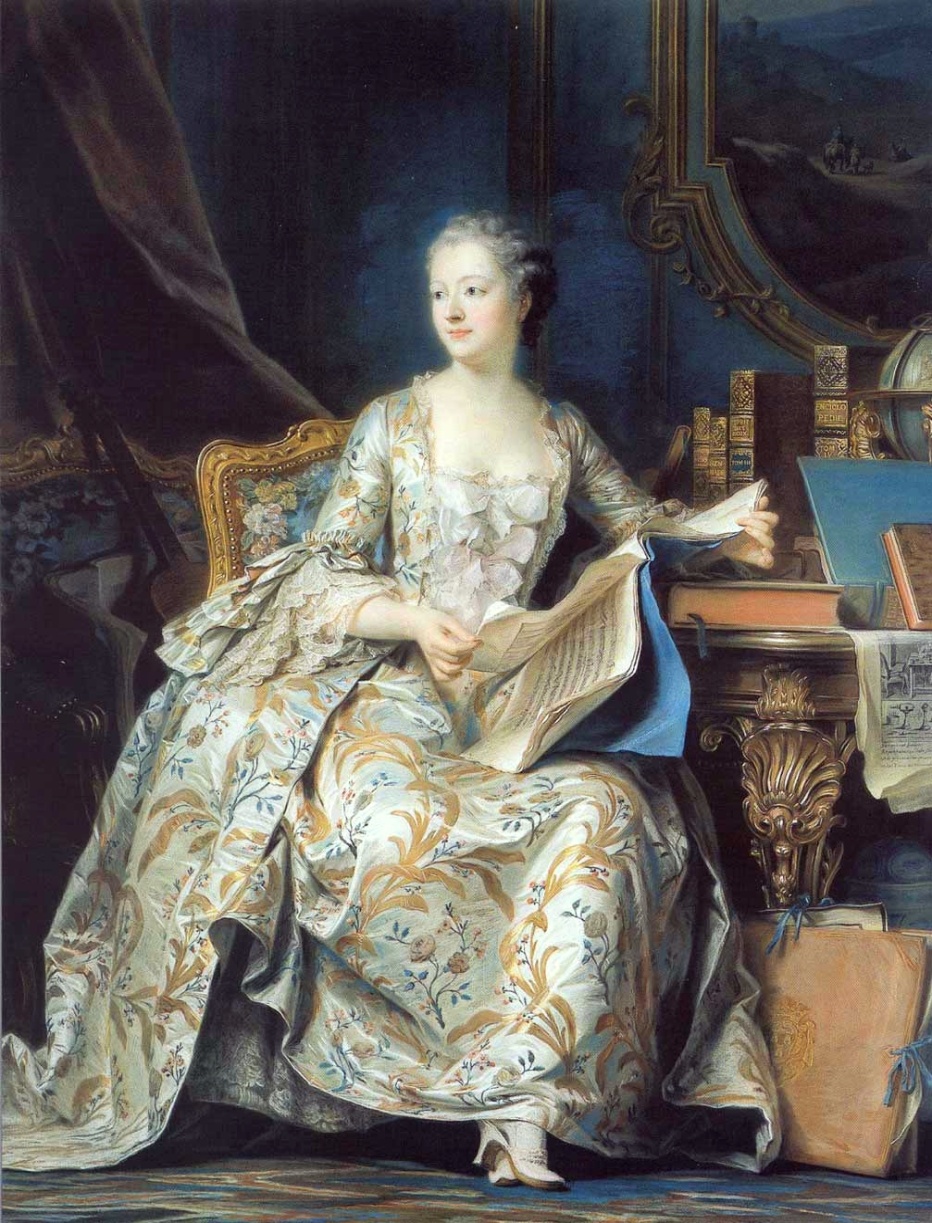 Madame de Pompadour aime et pratique la musique et les arts graphiques
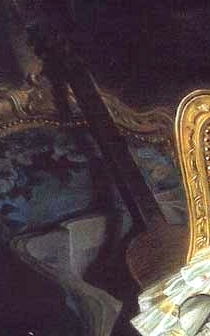 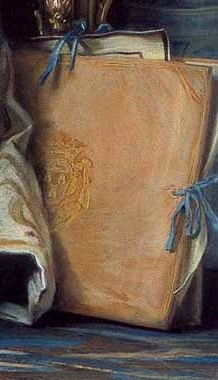 Explication de l’œuvre
Portrait en pied de la marquise de Pompadour Maurice Quentin de La Tour, 1755.
1. La mise en scène d’un programme politique.
2. La réflexion sur la place des femmes.
3. L’évolution du genre du portrait.
1. La mise en scène d’un programme politique
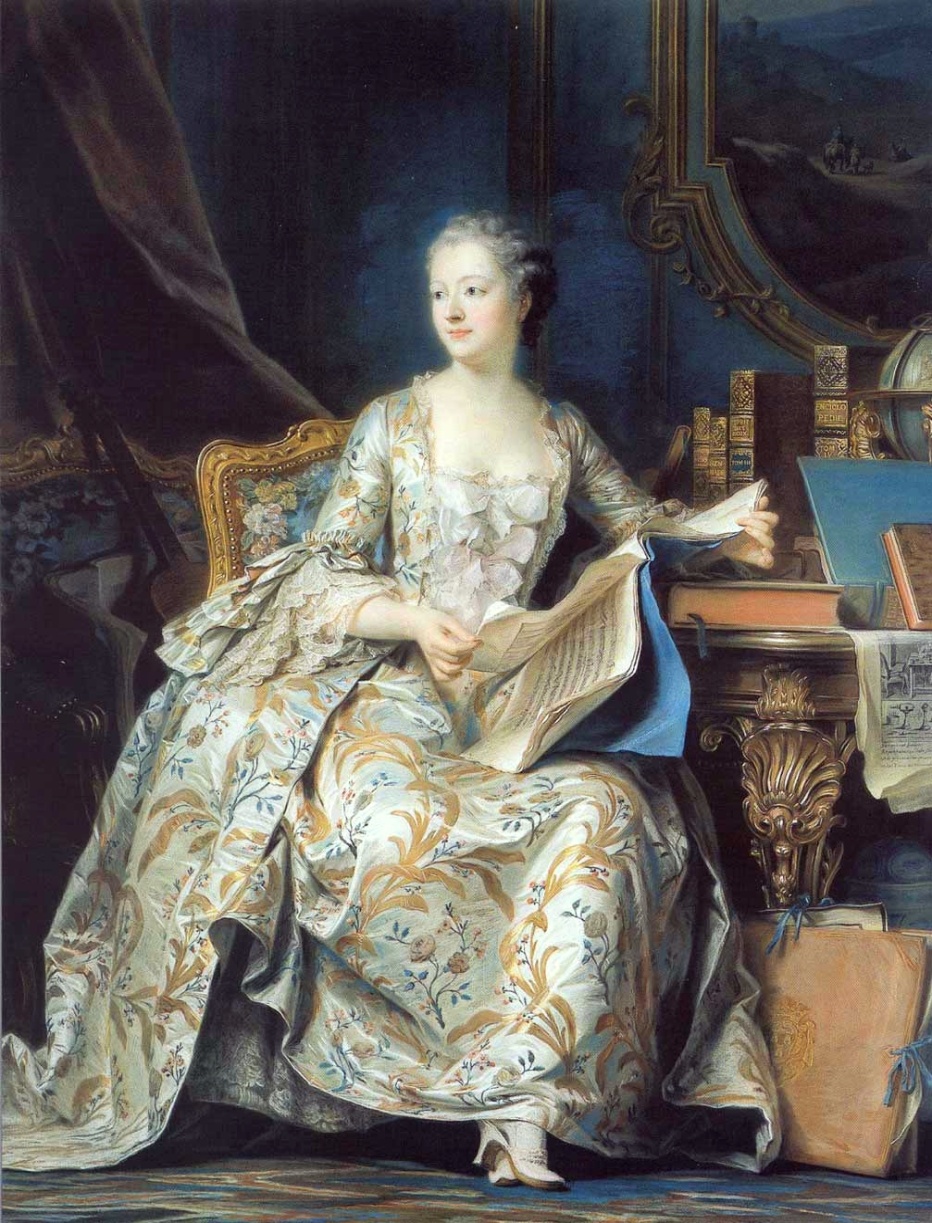 1. La mise en scène d’un programme politique
La marquise de Pompadour a délibérément choisi les objets avec lesquels elle s’est faite représenter, dans le but de montrer son attachement aux idées des Lumières.
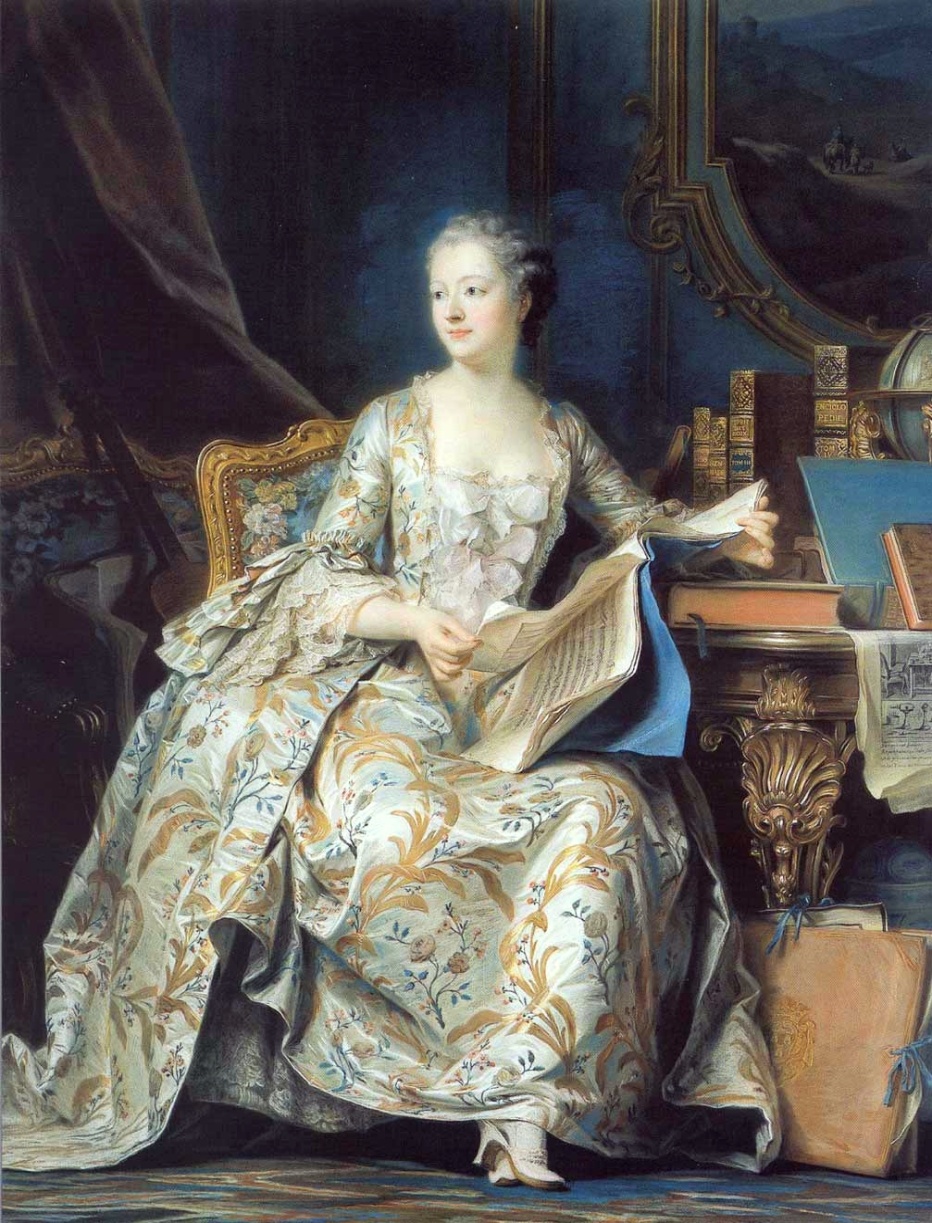 1. La mise en scène d’un programme politique
La marquise de Pompadour a délibérément choisi les objets avec lesquels elle s’est faite représenter, dans le but de montrer son attachement aux idées des Lumières.
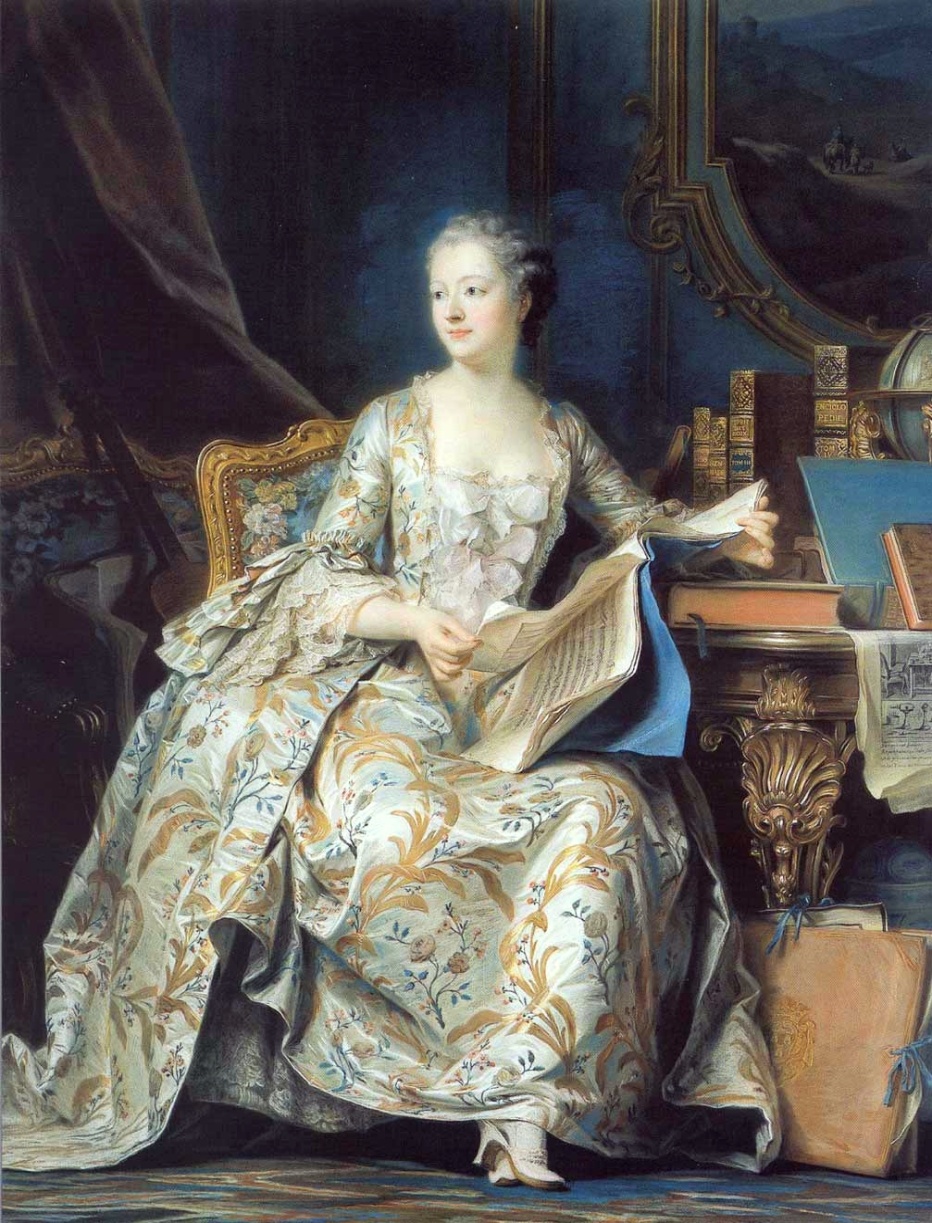 Par son portrait, elle cherche à diffuser ces idées à la cour, où elle vit, et notamment auprès du roi dont elle est proche. Ainsi, elle espère sans doute contribuer à faire évoluer la société et l’exercice du pouvoir.
2. La réflexion sur la place des femmes.
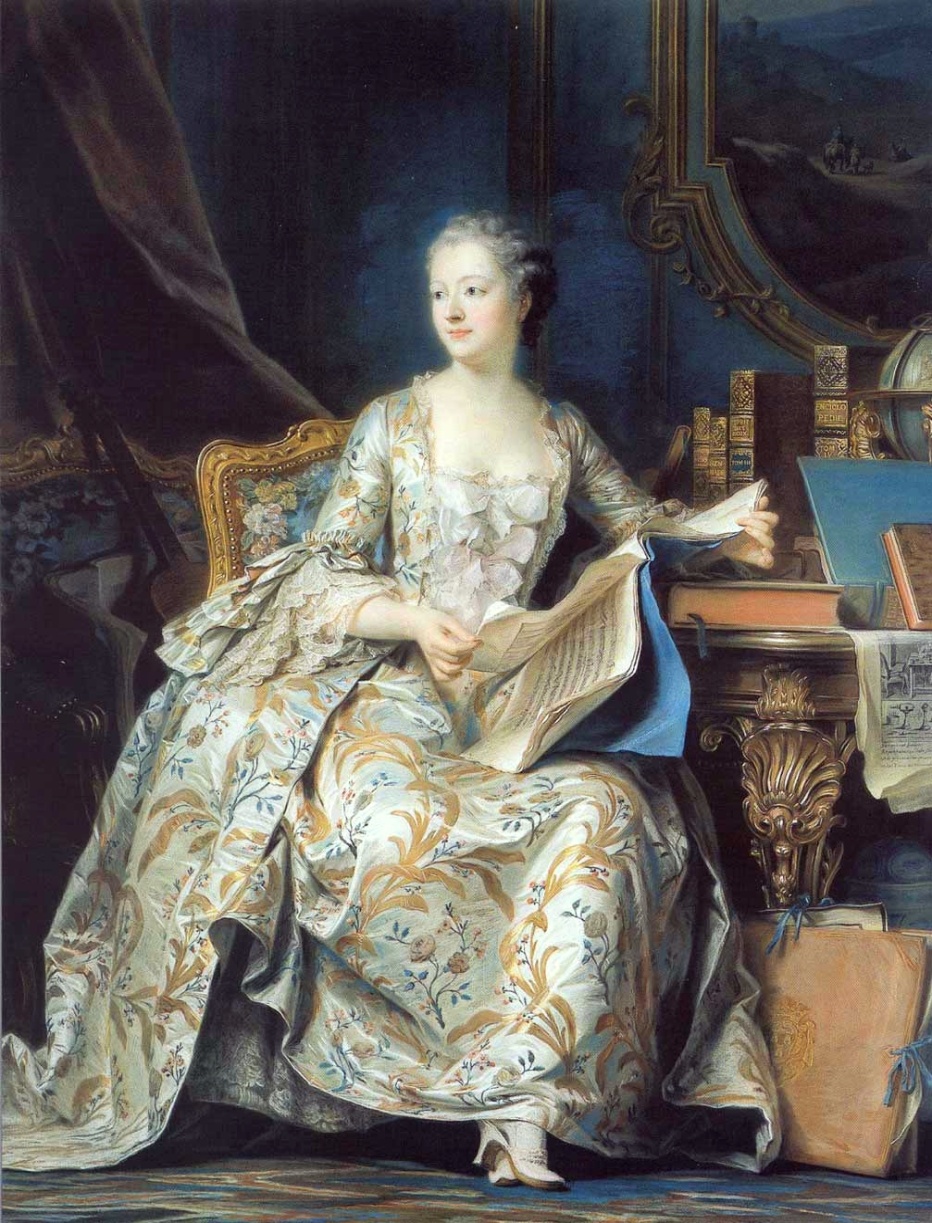 2. La réflexion sur la place des femmes.
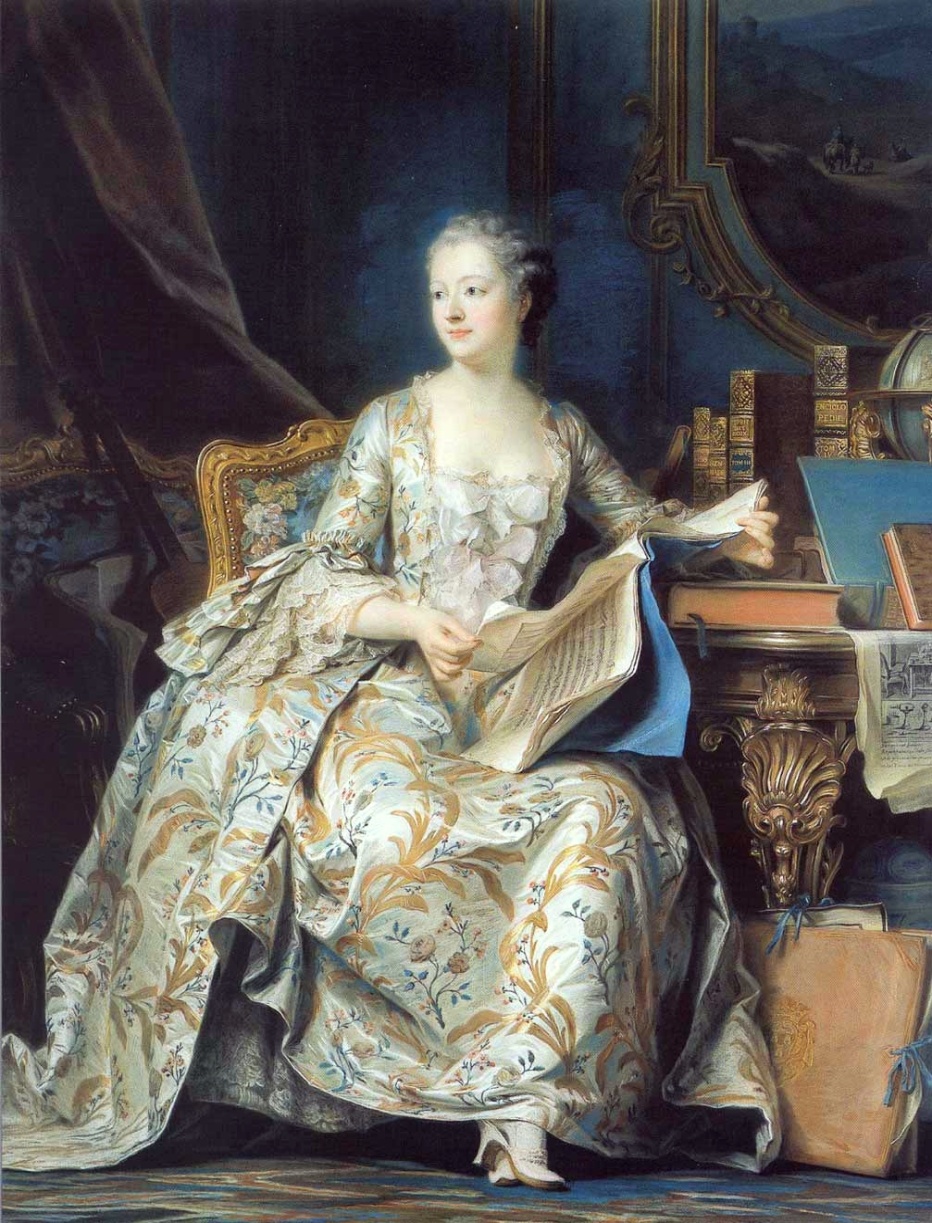 Ce tableau permet de montrer qu’au XVIIIe siècle, certaines femmes font partie des acteurs des changements dans la vision du pouvoir et de la société. En effet, certaines d’entre elles aident à la diffusion des idées, par exemple en accueillant des philosophes et des artistes dans leur salon.
2. La réflexion sur la place des femmes.
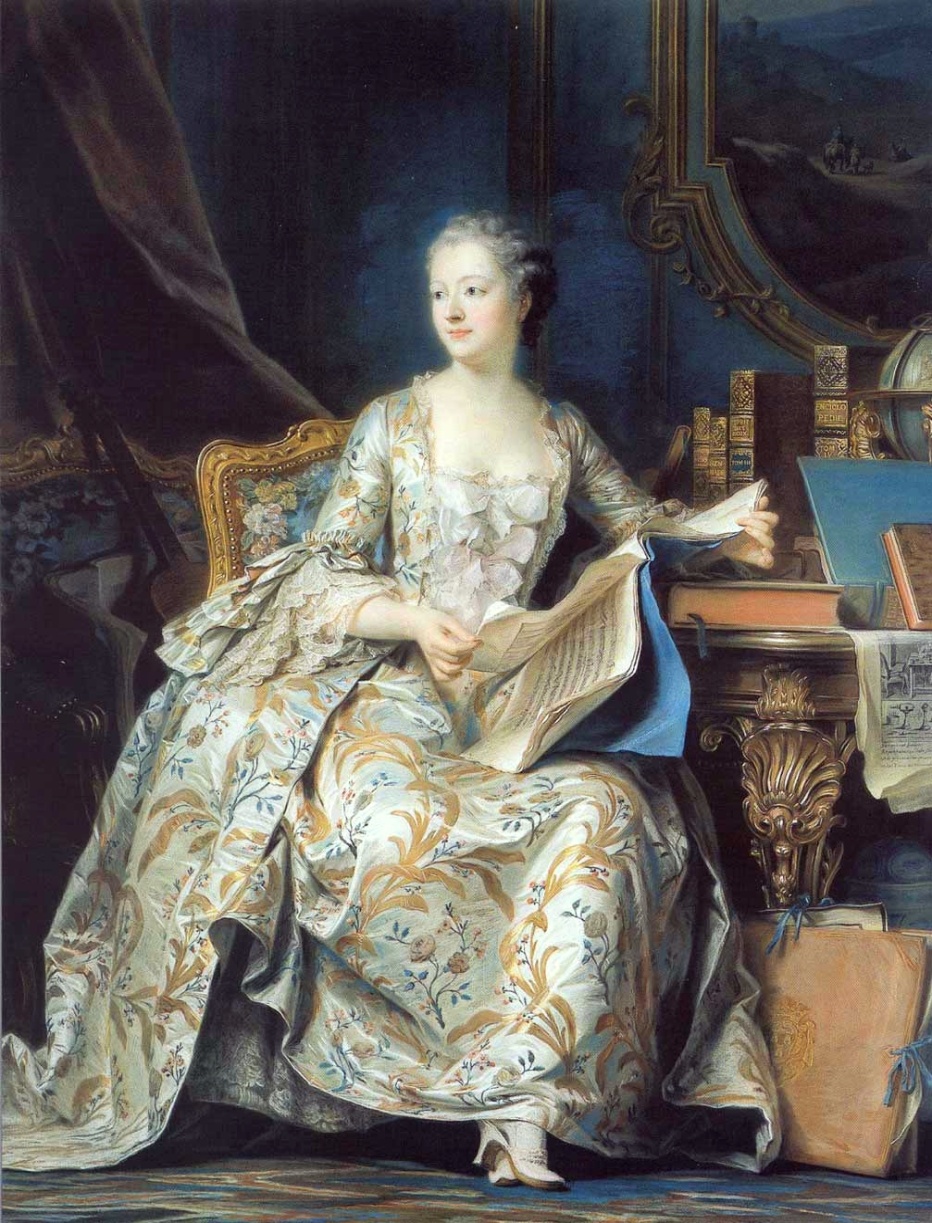 Ce tableau permet de montrer qu’au XVIIIe siècle, certaines femmes font partie des acteurs des changements dans la vision du pouvoir et de la société. En effet, certaines d’entre elles aident à la diffusion des idées, par exemple en accueillant des philosophes et des artistes dans leur salon.
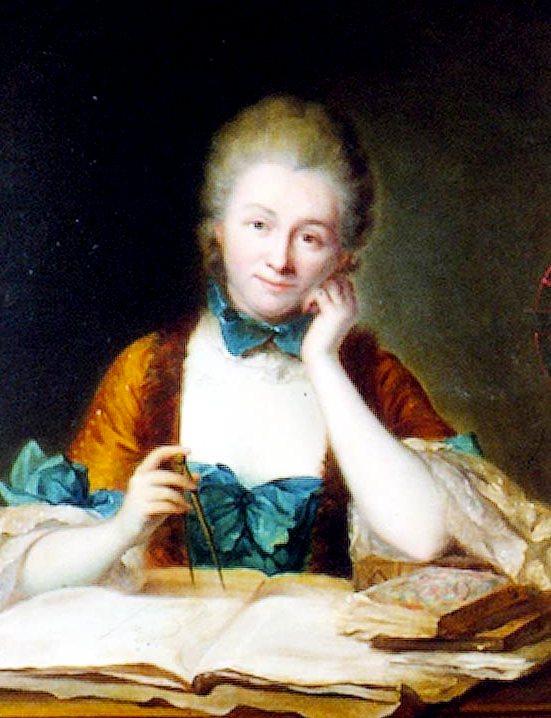 Certaines femmes du XVIIIe siècle, comme Madame du Châtelet, ont elles-mêmes réalisé des travaux et écrit des ouvrages permettant de faire progresser les connaissances.
Emilie du Châtelet
3. L’évolution du genre du portrait.
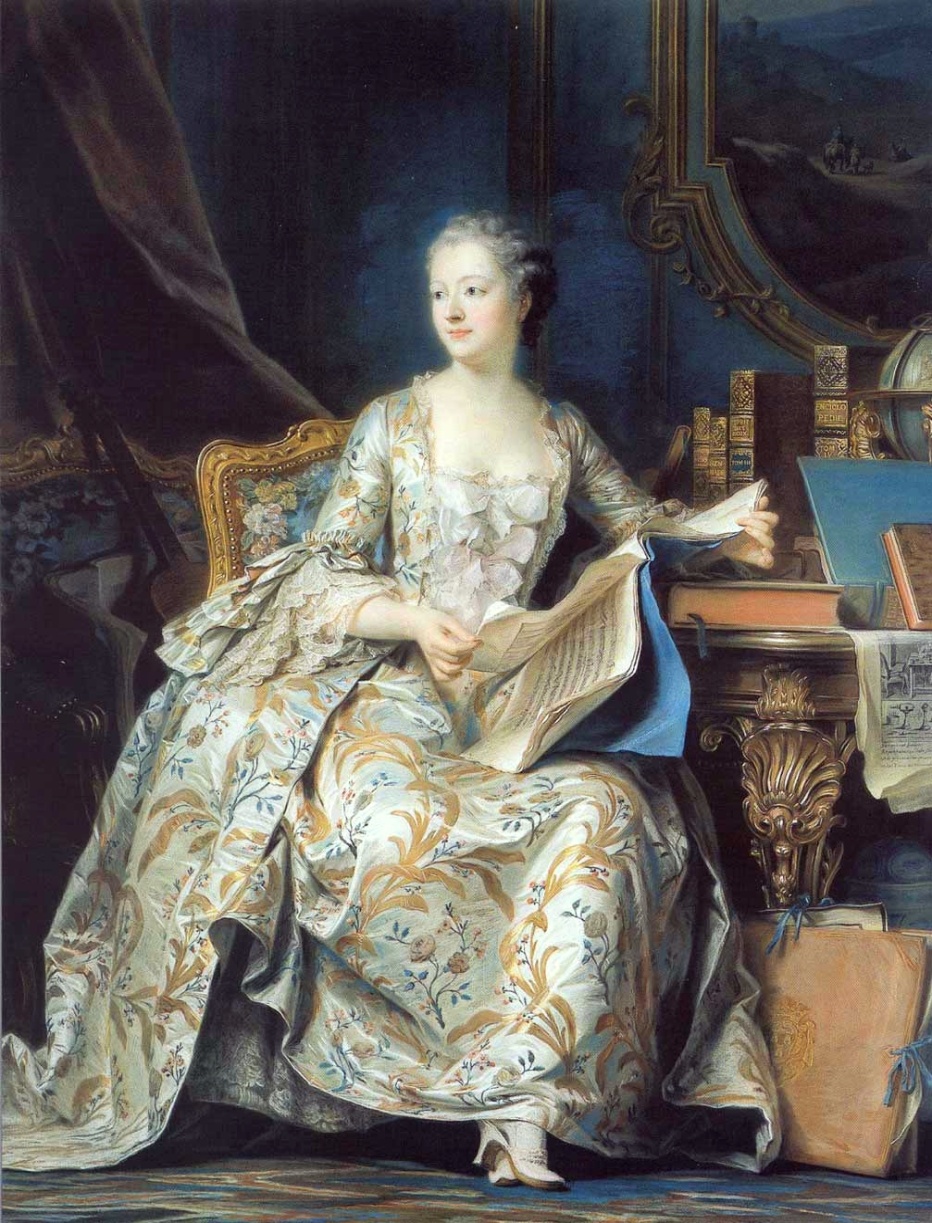 3. L’évolution du genre du portrait.
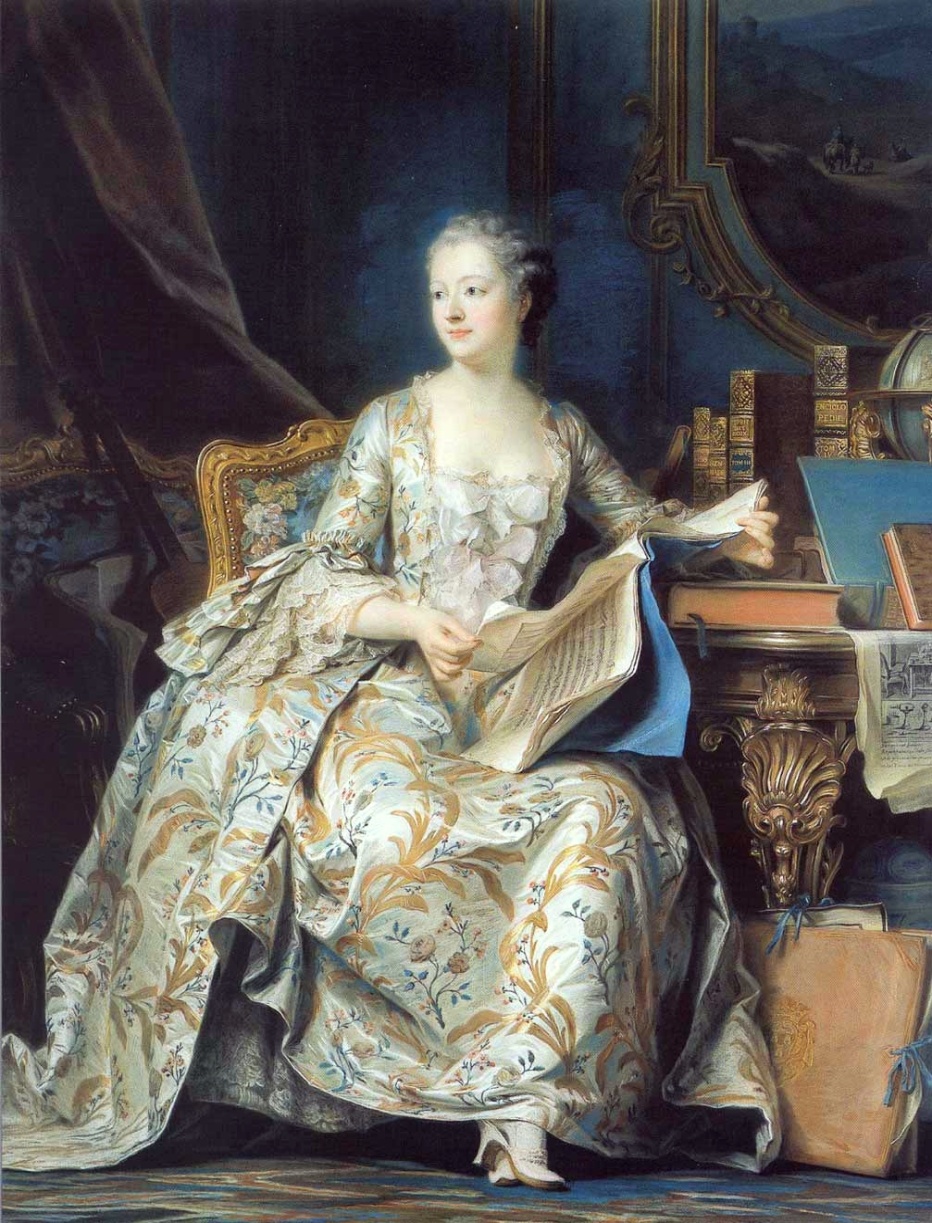 Ce tableau montre que le genre du portrait évolue au XVIIIe siècle. 

En effet, le choix du cadre intime et l’utilisation des pastels le distingue des codes habituels d’un portrait officiel. 

Il est à la fois plus personnel et plus réaliste.
Sources de l’étude
Portrait en pied de la marquise de Pompadour Maurice Quentin de La Tour, 1755.
Pour le contexte  historique : 

http://expositions.bnf.fr/lumieres/index.htm

Pour l’analyse détaillée de l’œuvre : 

http://www.louvre.fr/oeuvre-notices/portrait-en-pied-de-la-marquise-de-pompadour
http://musee.louvre.fr/oal/marquise_pompadour/indexFR.html
BEAUREPAIRE (Pierre-Yves), La France des Lumières, 1715-1789, Belin, 2011, p.224-225